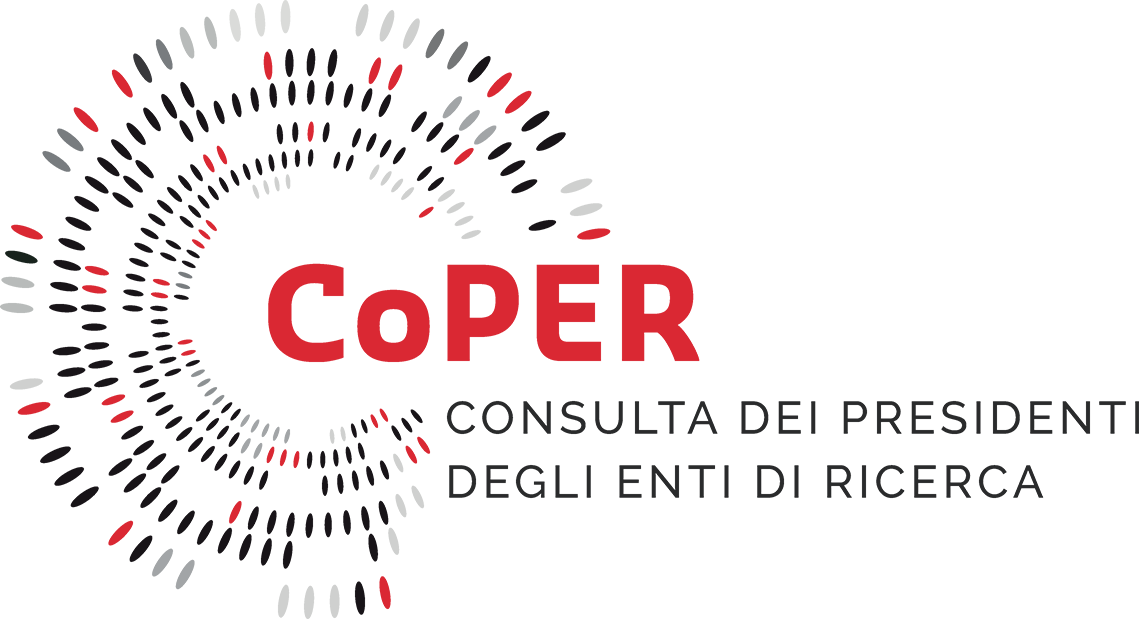 Infrastrutture di Ricerca PNRRMEET, ITINERIS e GeoSciencesIRper l'Open Science
Gruppo Open Science
Lucia Cacciola (INGV), Mario Locati (INGV)
Mauro Caccavale (CNR)
Carlo Cipolloni (ISPRA), Maria Pia Congi (ISPRA)
Secondo convegno nazionale – Laboratori nazionali di Frascati dell’INFN, 27-28 novembre 2024DOI: 10.15161/oar.it/xxxx
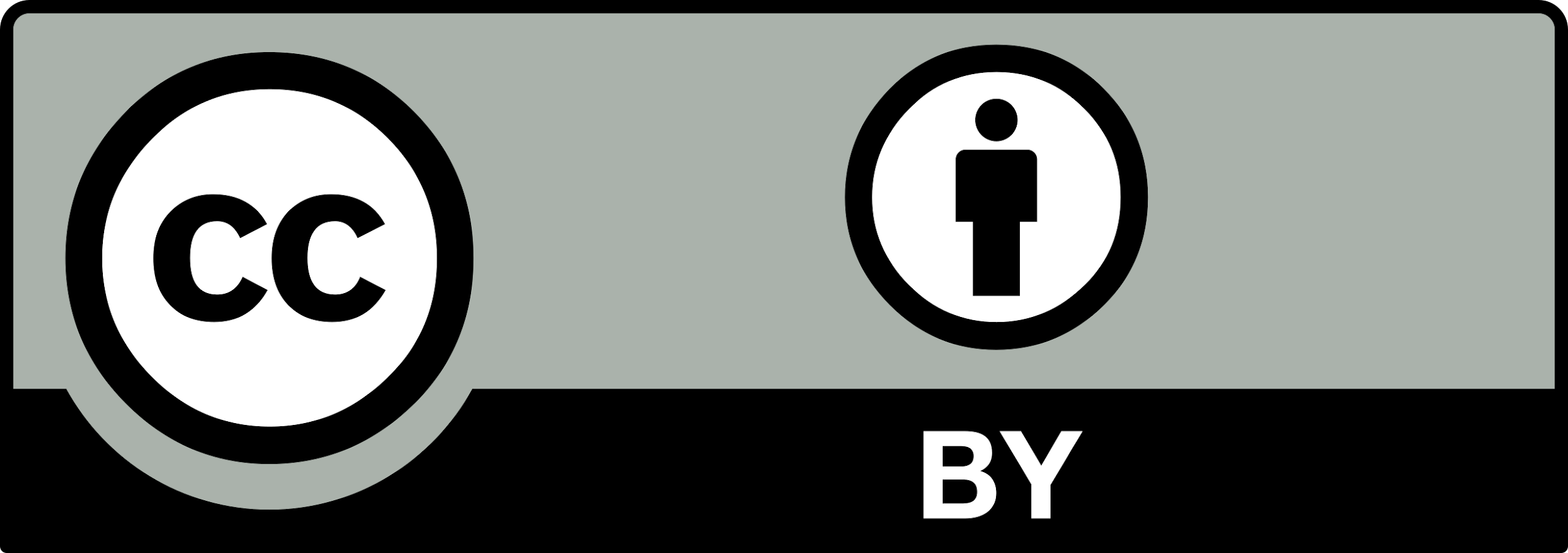 Un lungo cammino: le nuove sfide della scienza apertaSecondo convegno nazionale del gruppo di lavoro Open Science della Consulta dei Presidenti degli Enti Pubblici di Ricerca
Laboratori INFN, Frascati,27-28 novembre 2024
Indice
Breve panoramica su ciascun progetto PNRR
Contesto italiano ed europeo
Sfide comuni
Conclusioni
2
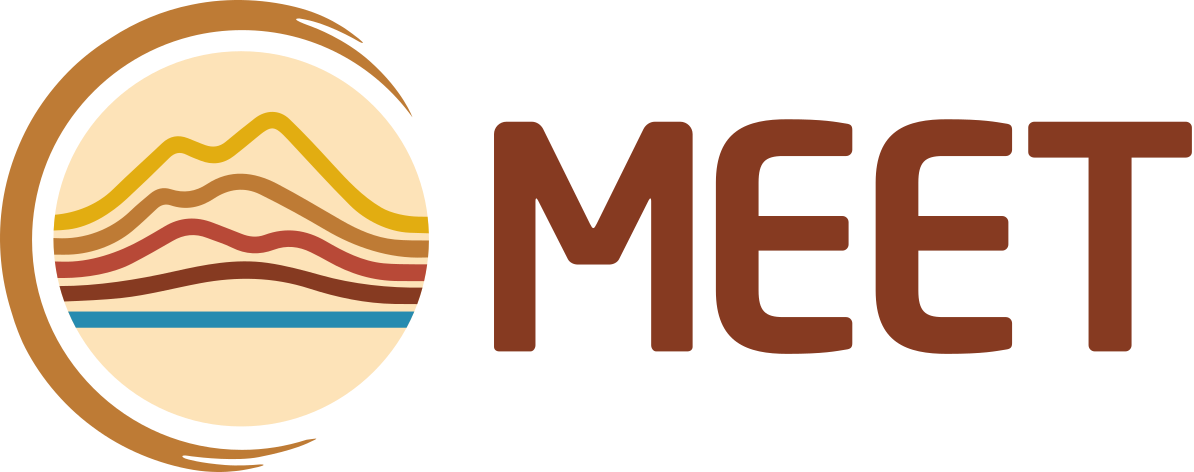 MEET
Progetto infrastrutturale finanziato Missione 4 del PNRR “Istruzione e Ricerca”
Componente 2 “Dalla ricerca all’impresa”
Linea di investimento 3.1
“Fondo per la realizzazione di un sistema integrato
di infrastrutture di ricerca e innovazione”

Mira a rinnovare e implementare una
infrastruttura di monitoraggio migliorando
la produzione e integrazione di dati
per aumentare la consapevolezza
della dinamica terrestre.
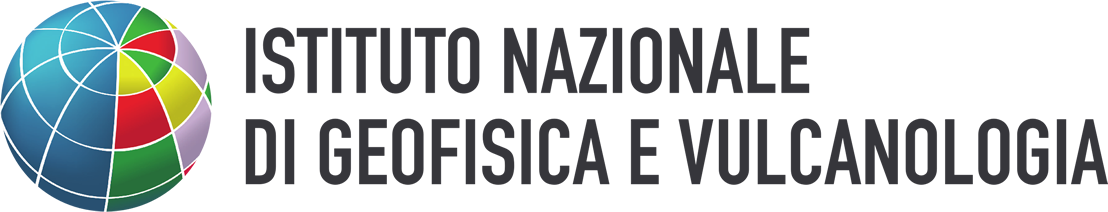 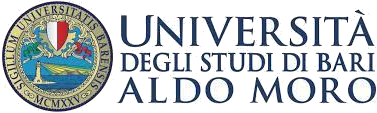 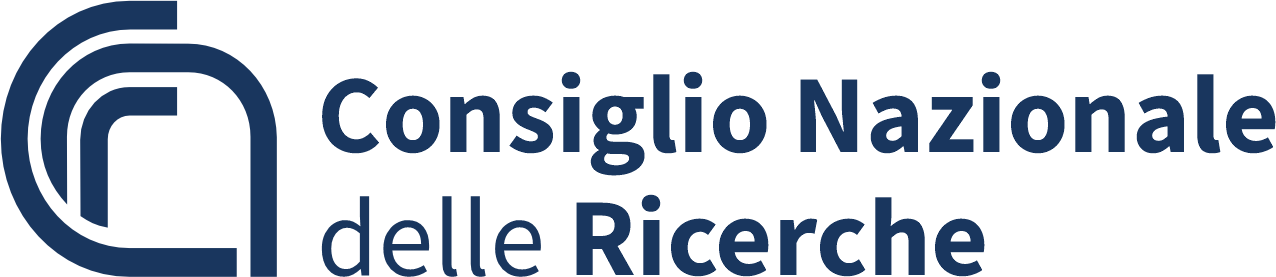 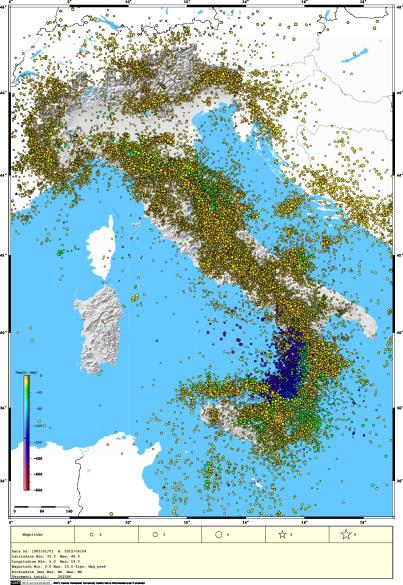 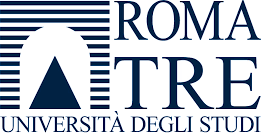 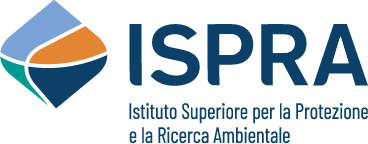 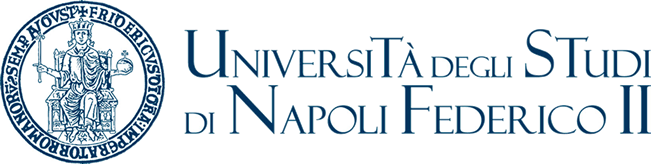 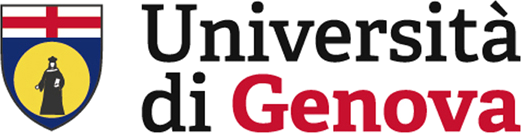 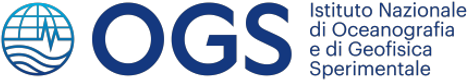 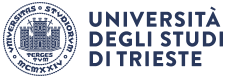 3
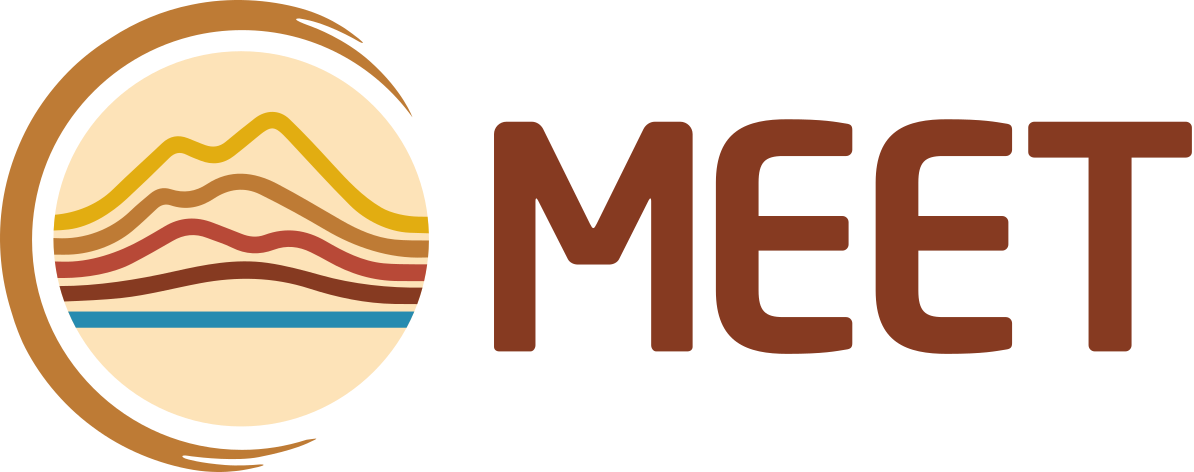 MEET - 11 Work Packages, 62 attività
15 coordinatori di WP
oltre 100 persone coinvolte nelle attività
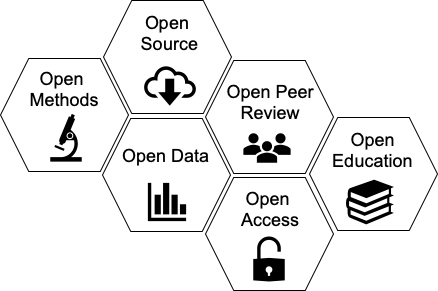 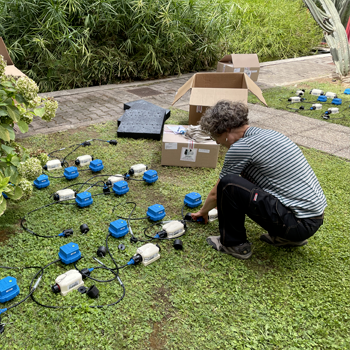 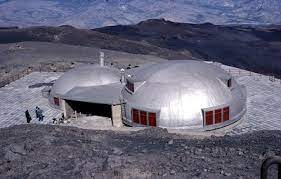 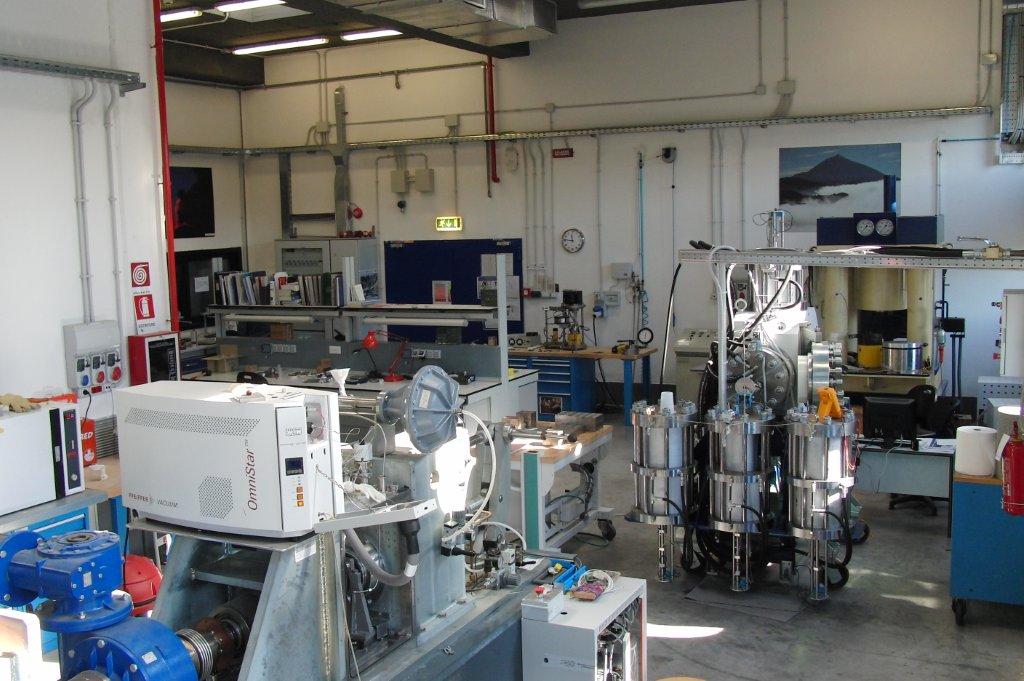 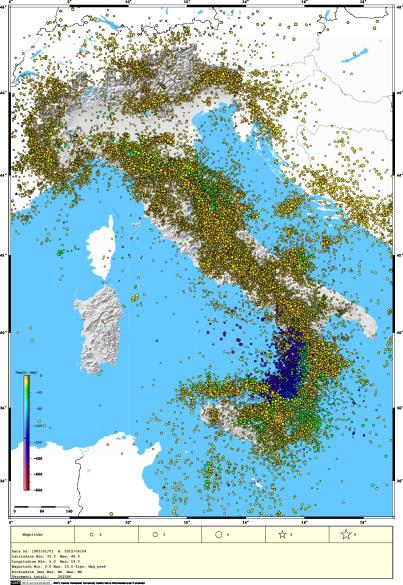 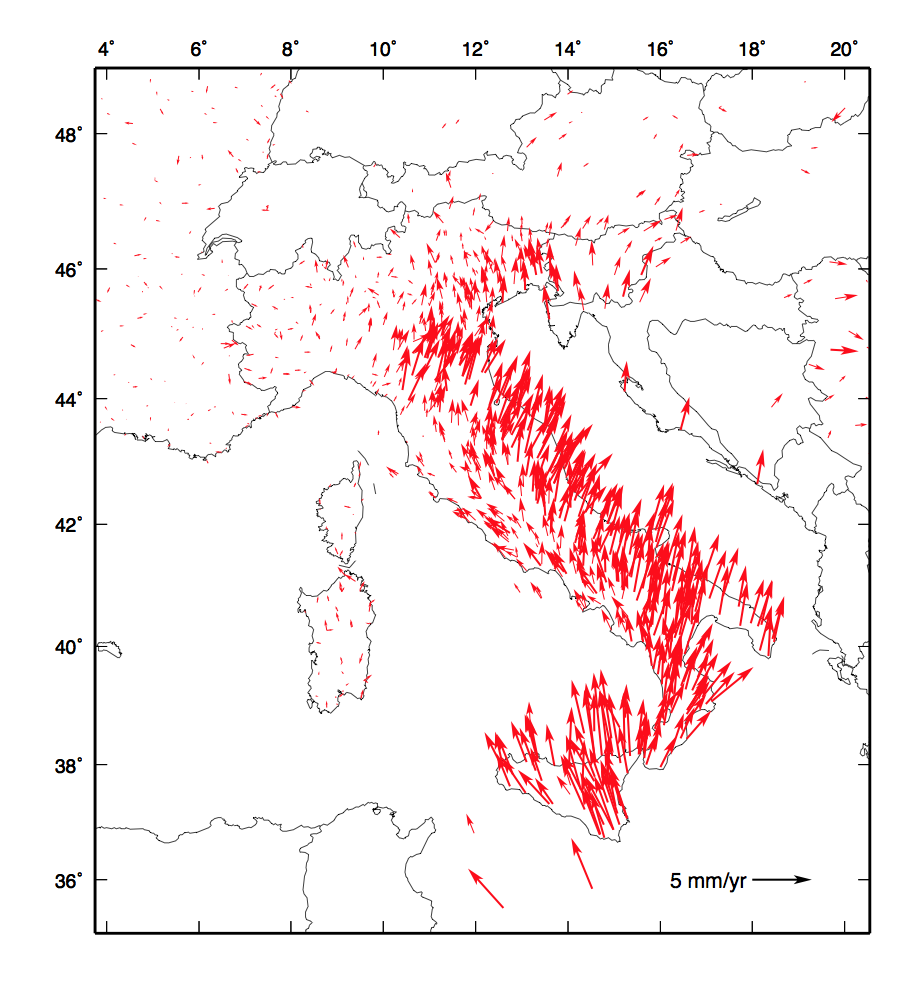 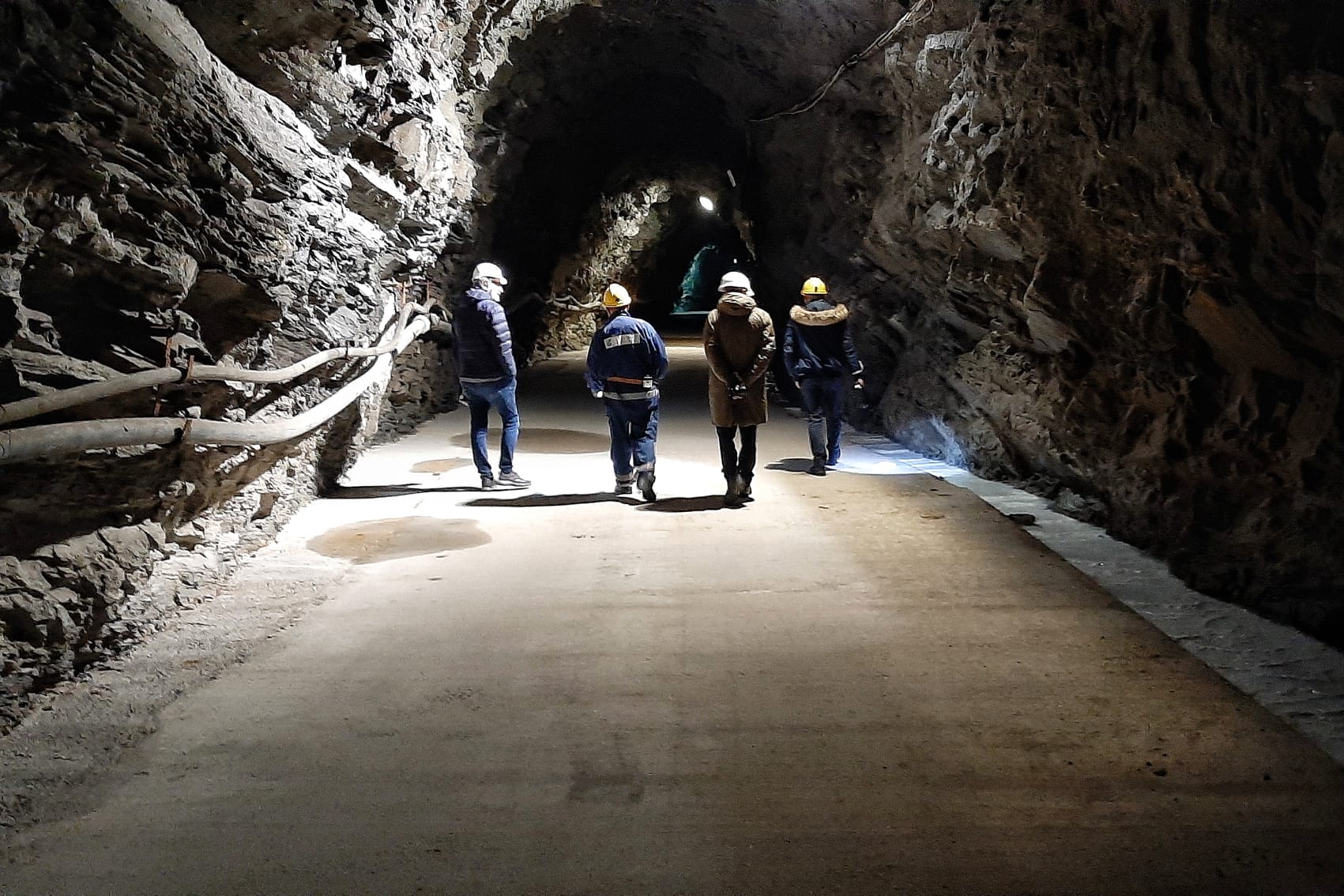 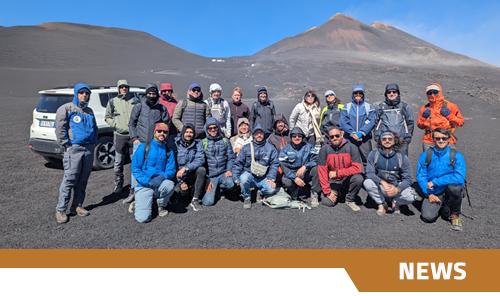 4
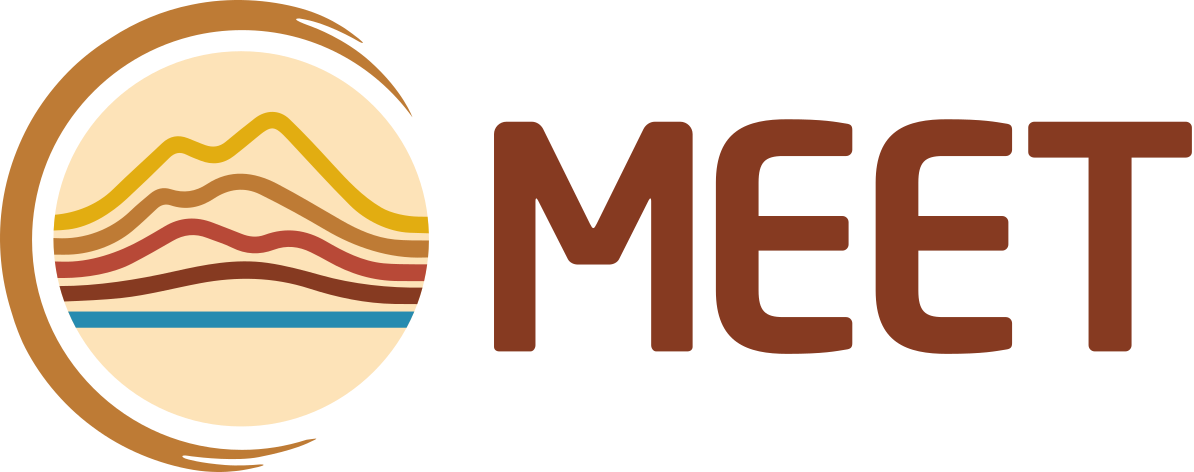 MEET - Gestione distribuita dei dati
I singoli gruppi che generano dati sono
anche responsabili della loro condivisione
nel medio-lungo periodo.

L’Hub centrale è chiamato IPSES
“Italian Platform for Solid Earth Science”.

IPSES non conterrà dati,
funge da unico punto di accesso
ai dati condivisi dai singoli gruppi
tramite servizi web standardizzati (API).

IPSES permetterà l’analisi dei dati tramite
VRE, Virtual Research Environment.
DATATYPE 1
API
Researchers
DATA
TYPE 2
CentralDataHub
web portal
API
Decision Makers
API
DATATYPE 3
API
tools
General Public
5
API
DATATYPE x
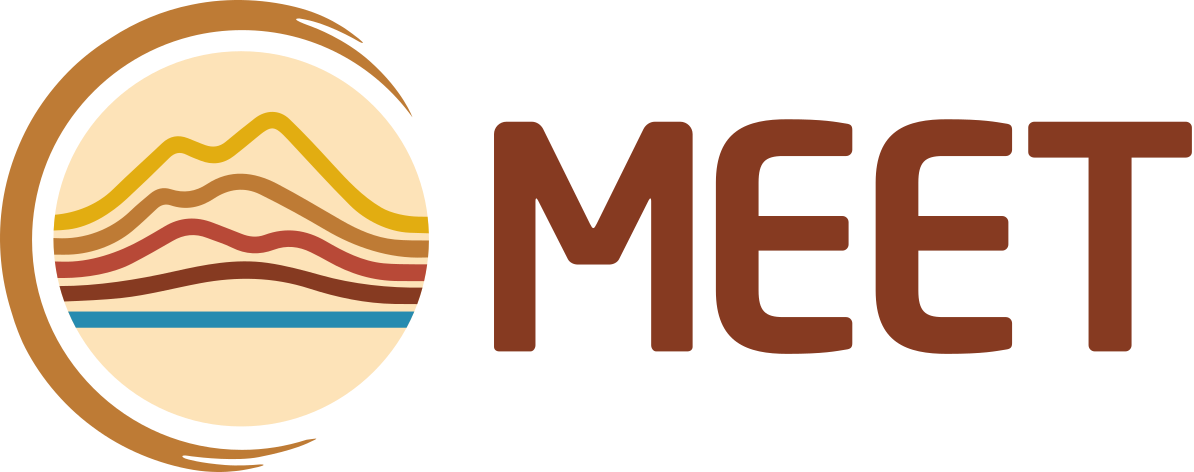 MEET & EPOS ERIC
INGV è strettamente legato a EPOS ERIC di cui ne è “representing entity”.
La relazione tra MEET ed EPOS è altrettanto stretta:
EPOS ERIC è l’infrastruttura di riferimento nel settore delle Geoscienze a livello europeo;
MEET adotta per la propria infrastruttura dati il backbone Open Source di EPOS;
le linee guida per la condivisione dei dati sono comuni;
MEET funge anche da “incubatore” per la condivisione di dati d’interesse per l’Italiache potrebbero poi essere resi fruibili anche dalla piattaforma dati europea di EPOS ERIC.
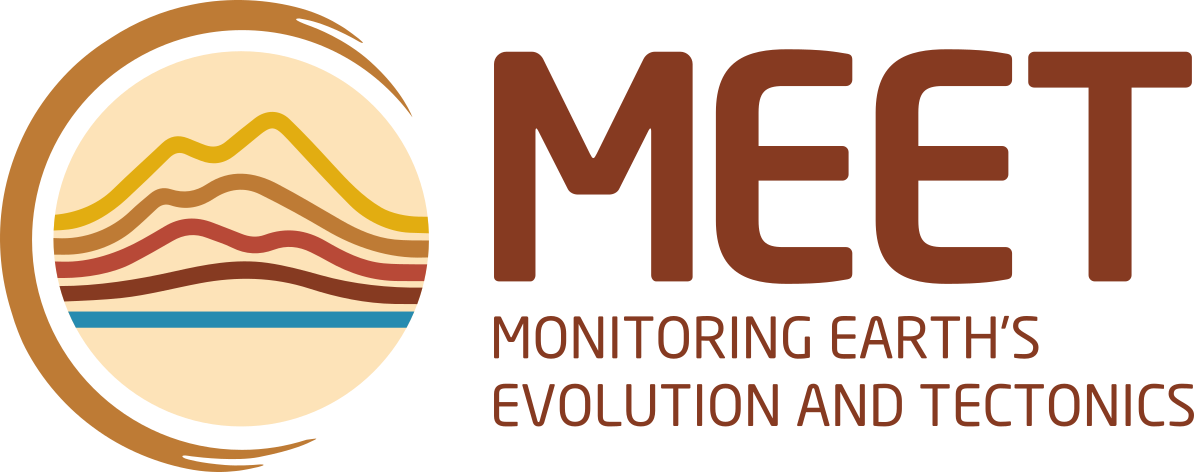 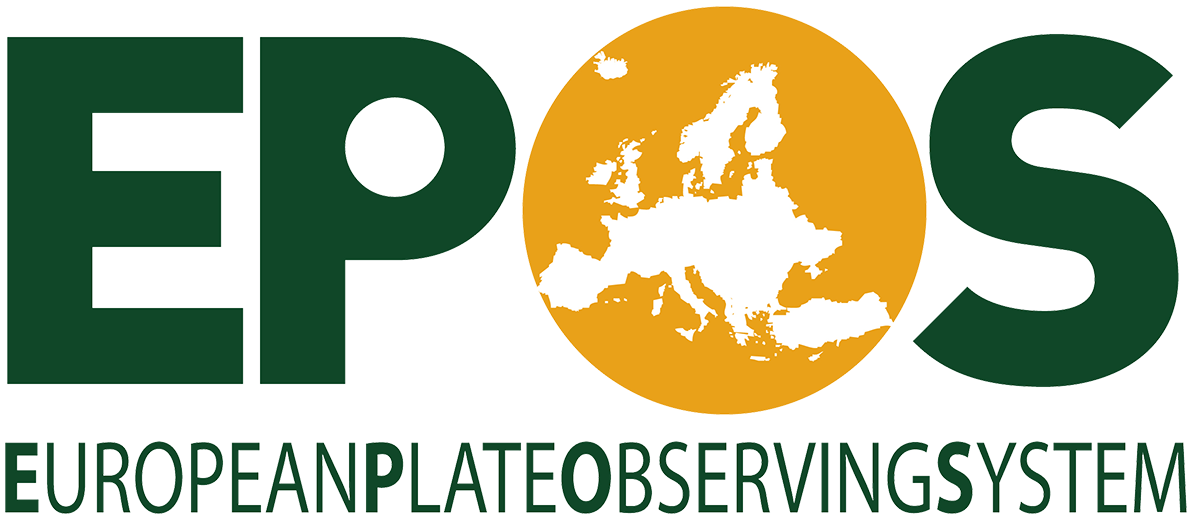 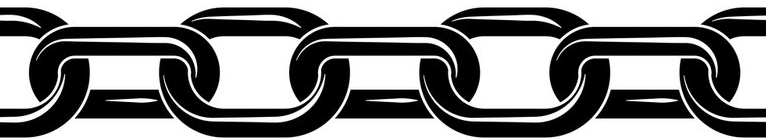 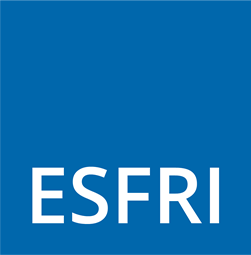 European Strategy Forumon Research Infrastructures
6
ITINERIS
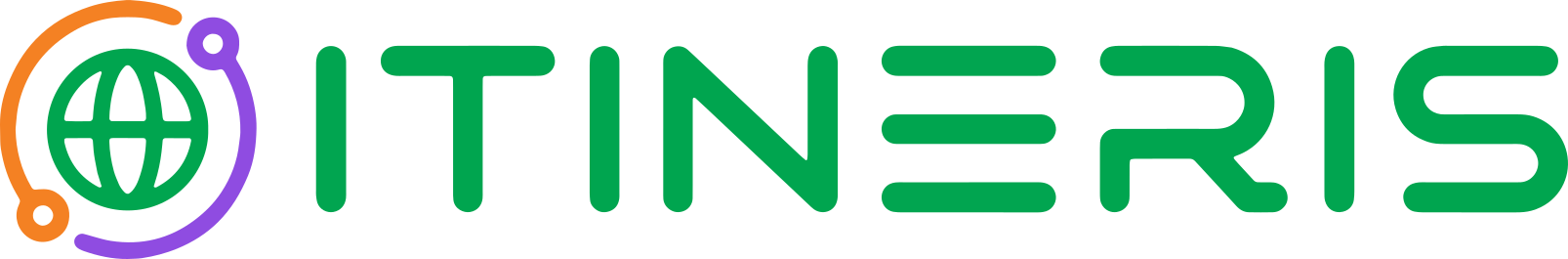 Italian Integrated Environmental Research Infrastructures System
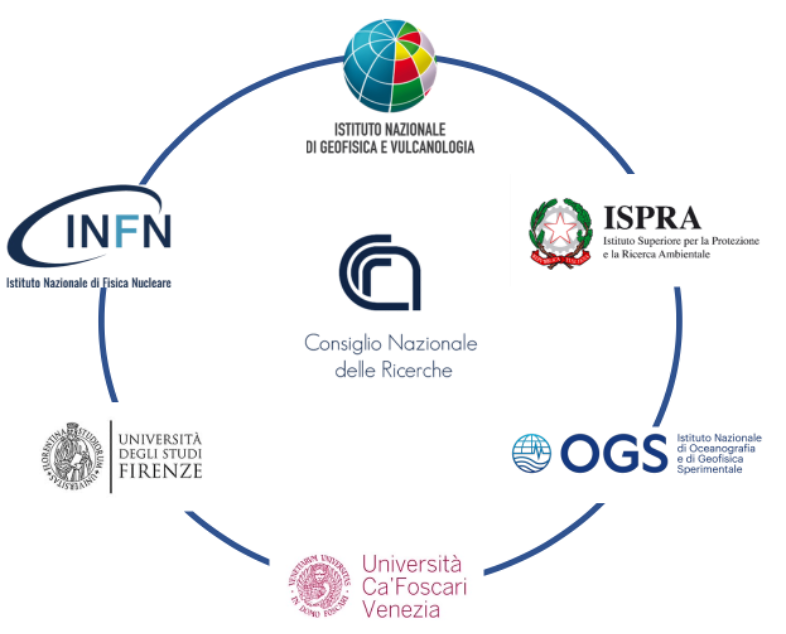 Progetto infrastrutturale finanziato Missione 4 del PNRR 
“Education and Research” 
Component 2: “From research to business” 
“Fund for the realisation of an integrated system of research 
and innovation infrastructures”.

ITINERIS costruirà il Polo Italiano delle Infrastrutture di Ricerca 
per sviluppare la ricerca interdisciplinare nelle 
scienze ambientali attraverso l'uso e il riutilizzo di dati 
e servizi a supporto della conoscenza scientifica e della società
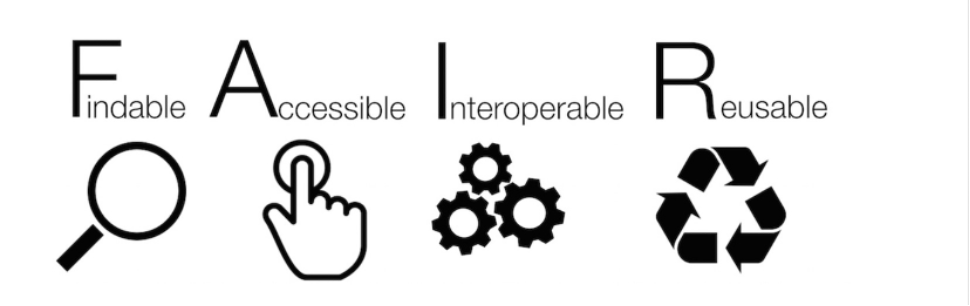 7
ITINERIS
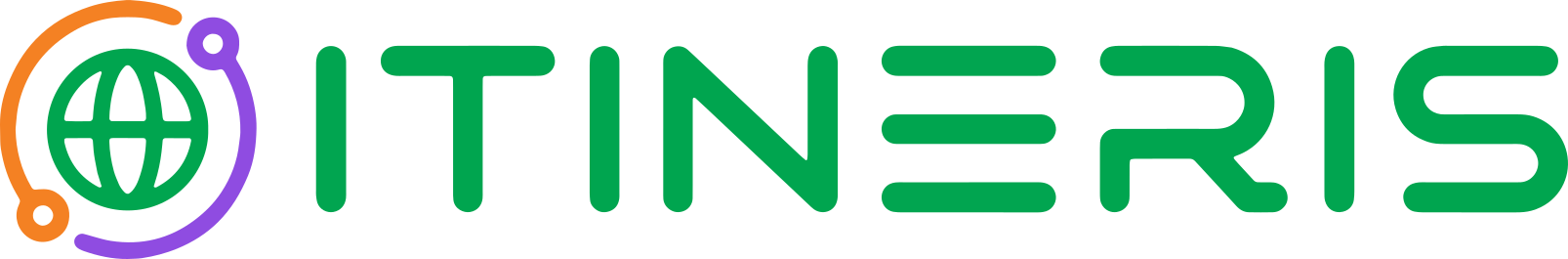 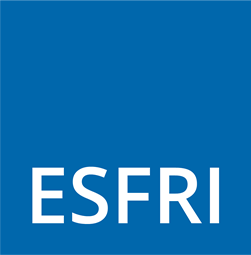 Landscape Analysis - ENV
European Strategy Forumon Research Infrastructures
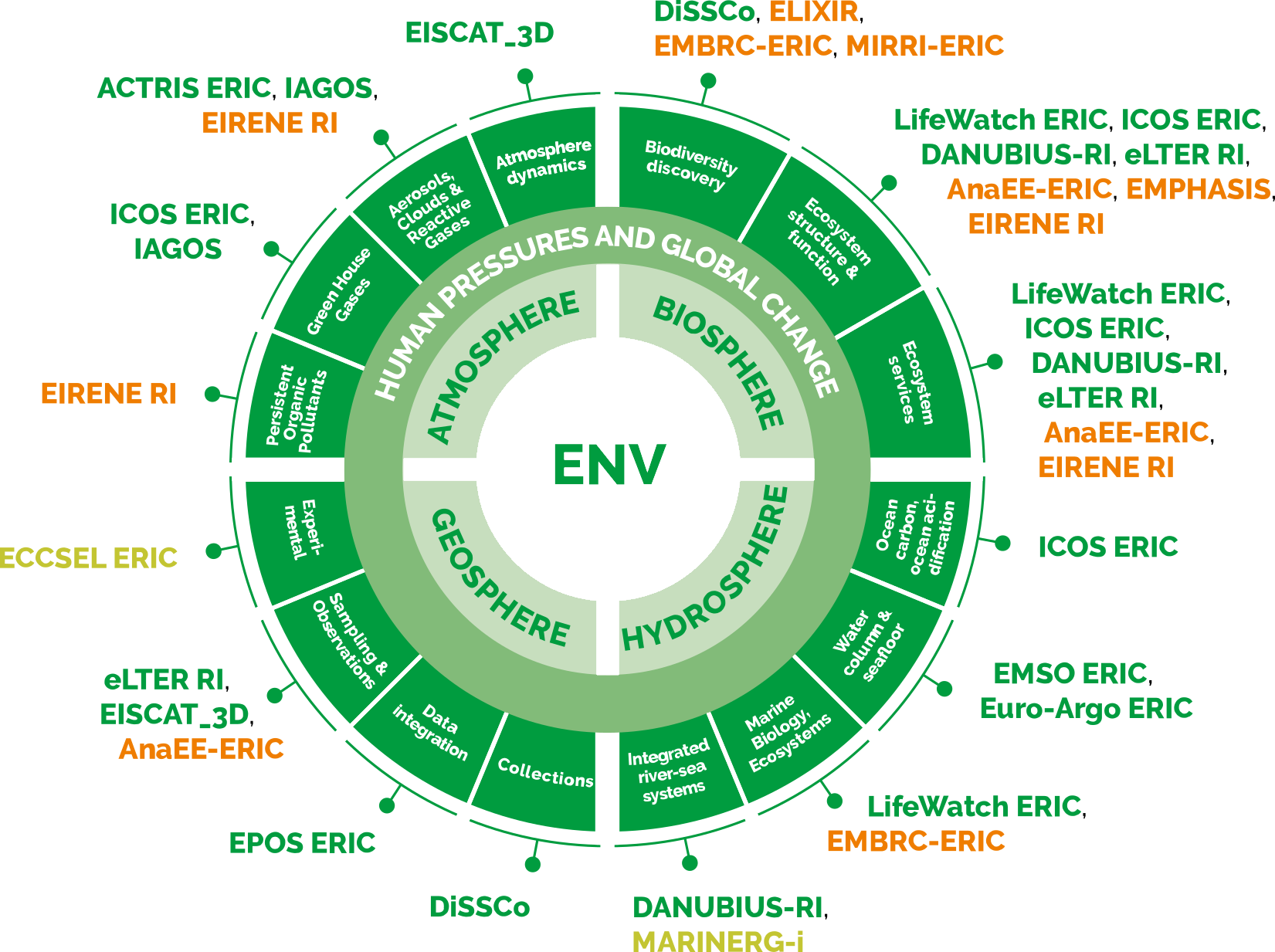 GEOSPHERE: from the surface to the interior of the earth, from geohazards to georesources(current status, gap, challenges and future needs)
ATMOSPHERE: from near ground to the near space atmosphere(current status, gap, challenges and future needs)
HYDROSHERE FRESHWATER: ice, groundwater, lakes, rivers, estuaries(current status, gap, challenges and future needs)
MARINE: from coast to deep oceans and ice caps(current status, gap, challenges and future needs)
BIOSPHERE: biodiversity and ecosystems(current status, gap, challenges and future needs)
VISION and PERSPECTIVES3 Projects: DANUBIUS-RI, DiSSCo, eLTER RI8 Landmarks: ACTRIS, EISCAT_3D, EMSO, EPOS, EURO-ARGO, IAGOS, Icos, LifeWatch
ENVIRONMENT
8
ITINERIS
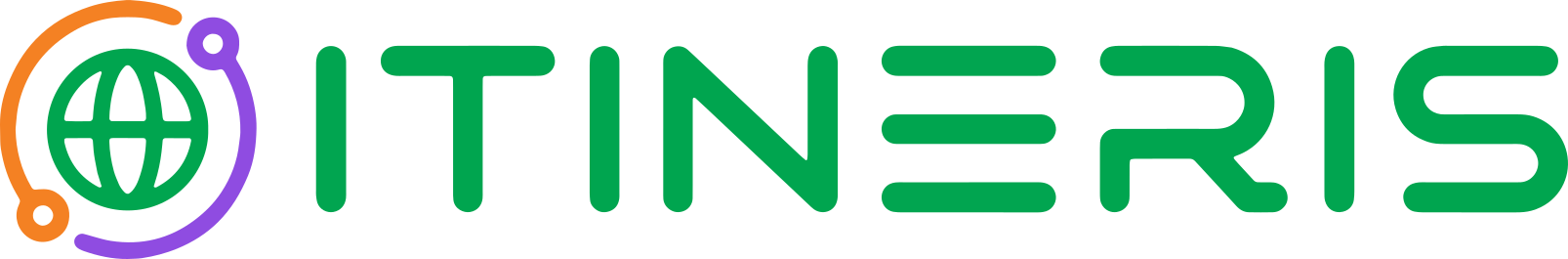 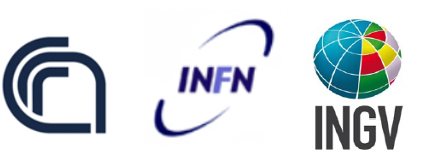 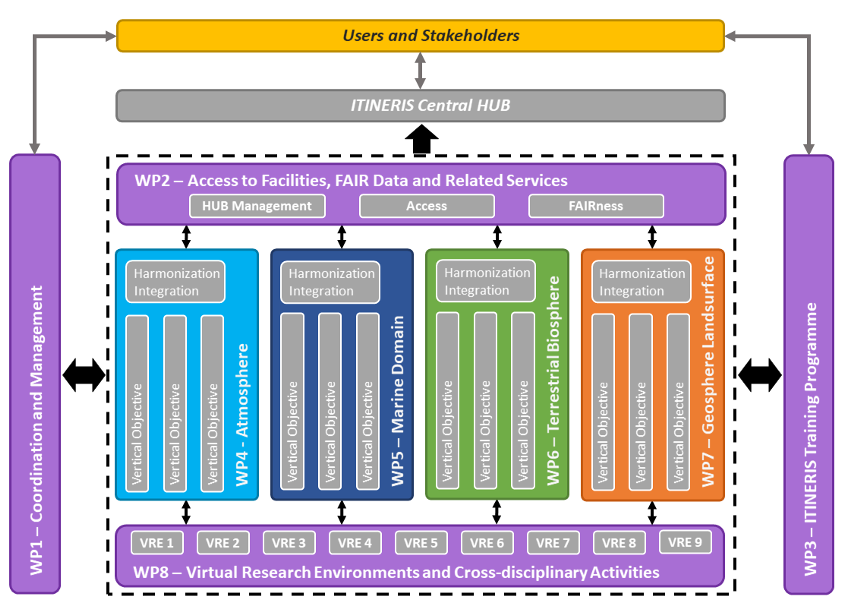 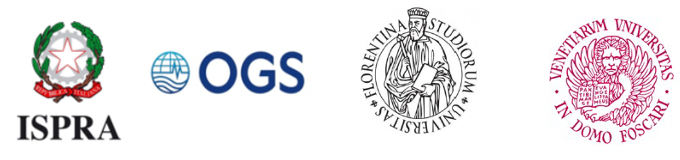 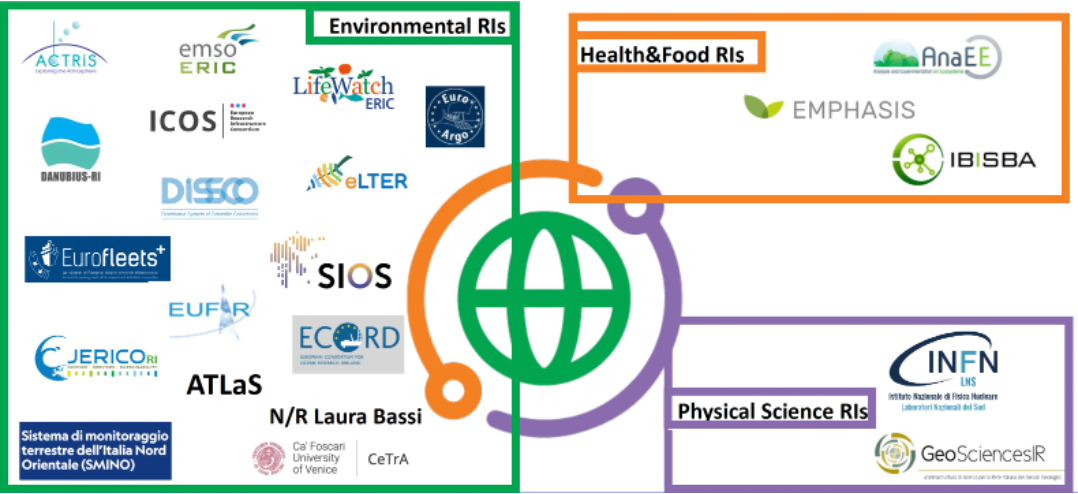 4 Hub
39 OU
7 Partners
1 VRE
22 RI
~500 Units
~ 5 Pb marine data
Un portale unico di accesso ai dati
9
Marine domain
ITINERIS
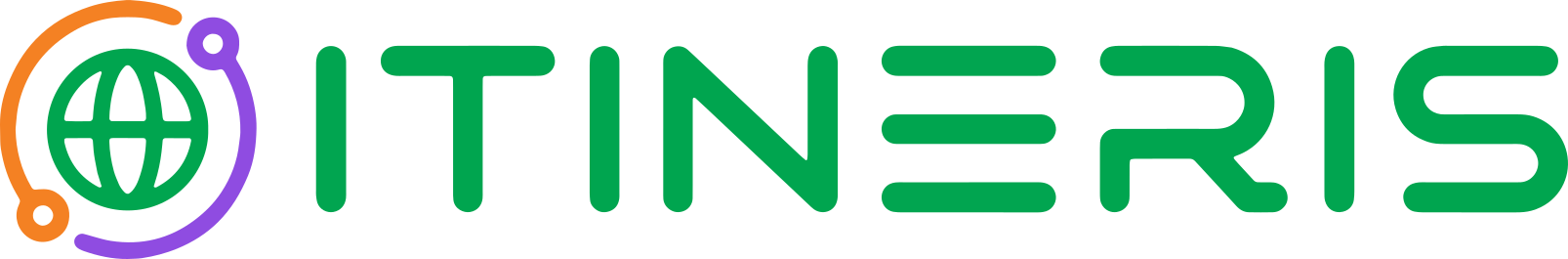 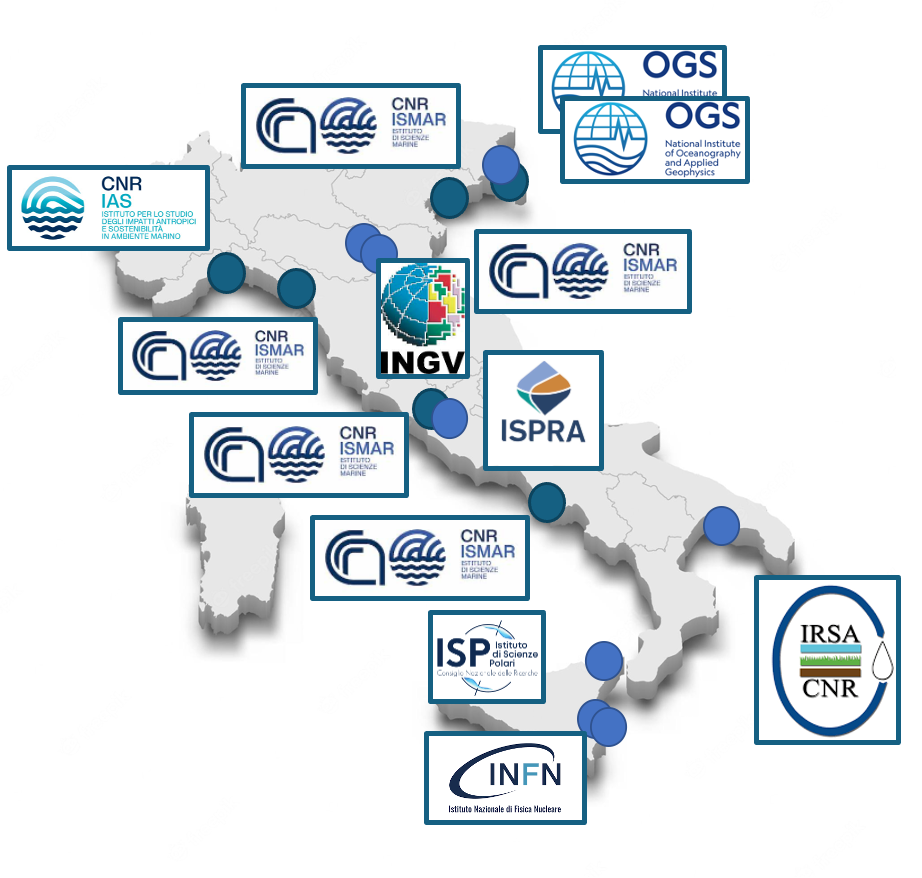 Italian nodes of marine hub
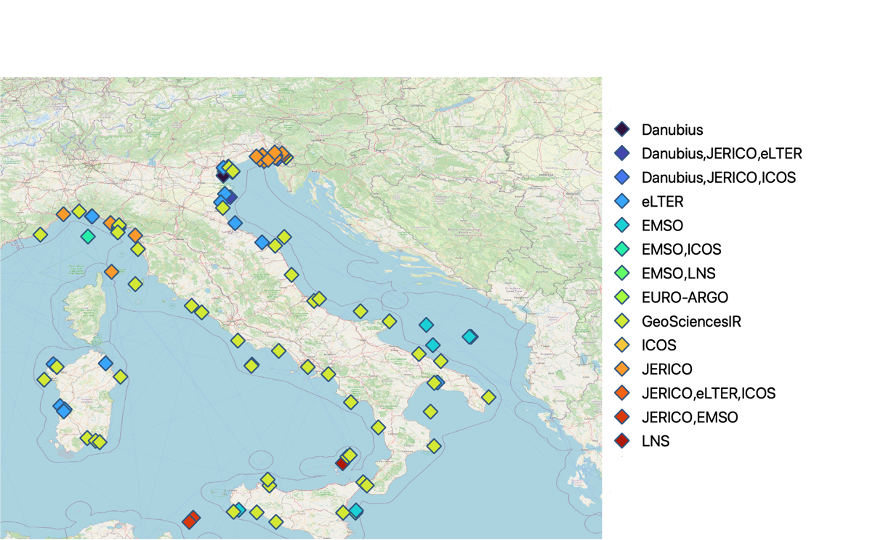 to harmonize and integrate all Italian nodes of marine RIs to guarantee access to Italian facilities, services and marine data and to ensure long term monitoring of EOVs, EBVs and ECVs.

to establish the “ITalian Integrated Ocean Observing System IT-IOOS” able to contribute to European and International effort on ocean observations (GOOS & EOOS)

Implementation of the Italian Marine Data Store
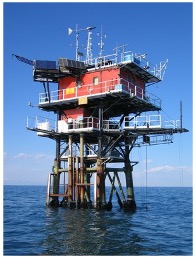 The Italian marine data store
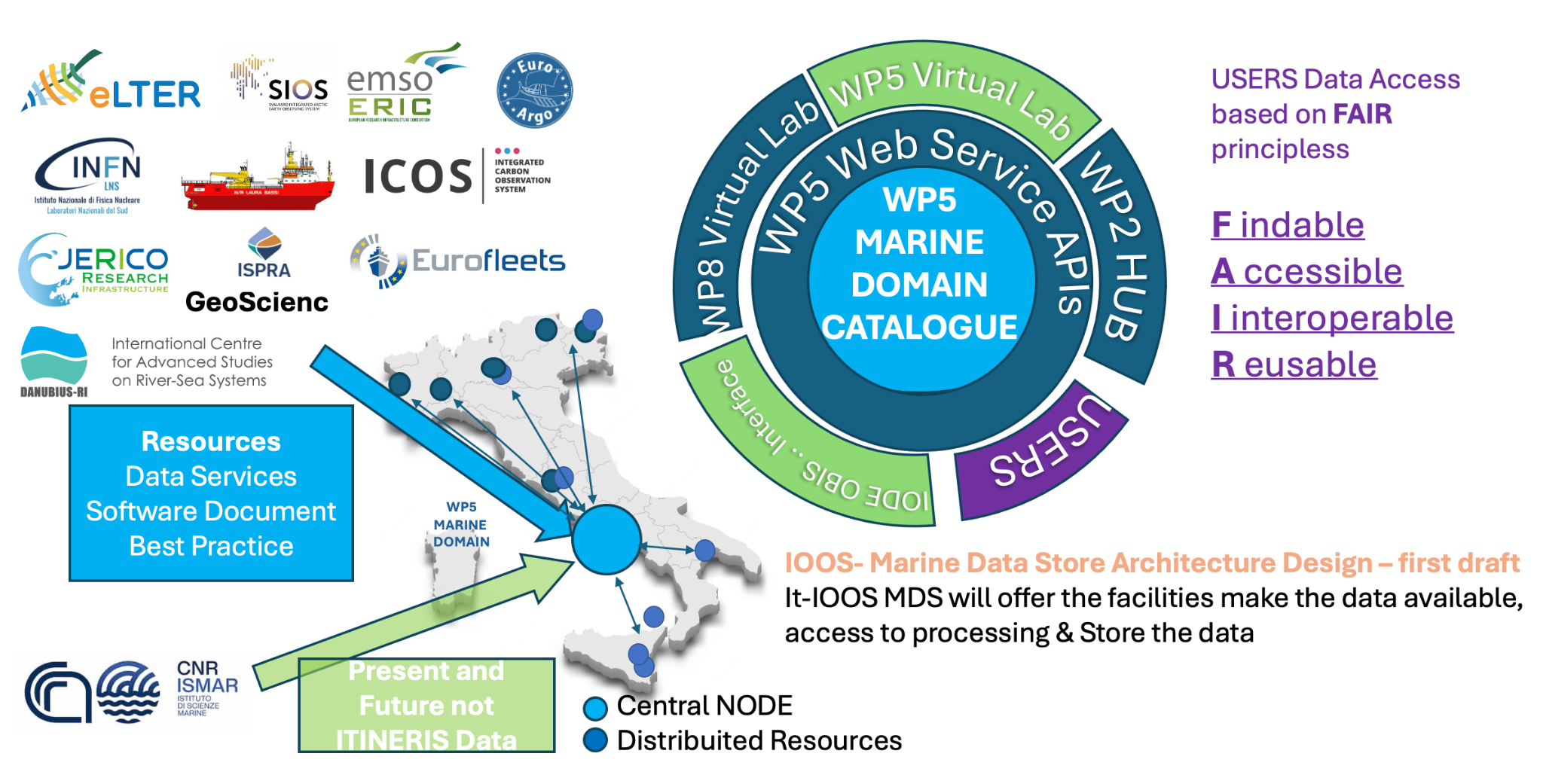 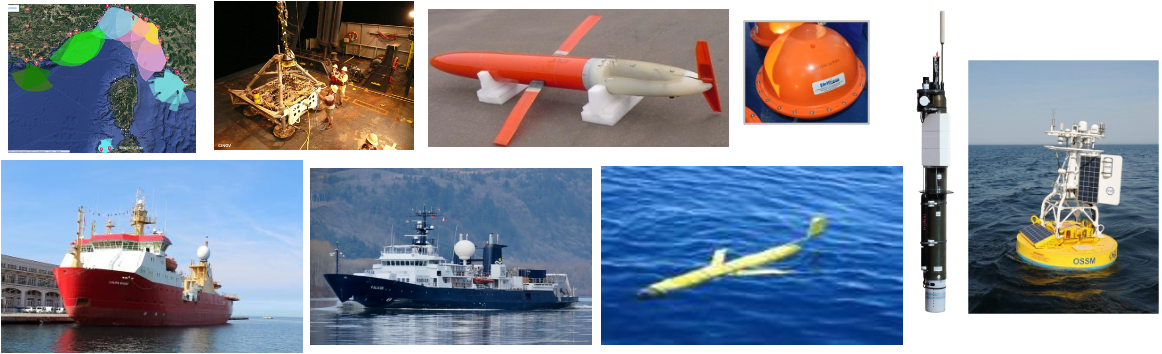 10
Geosciences-IR
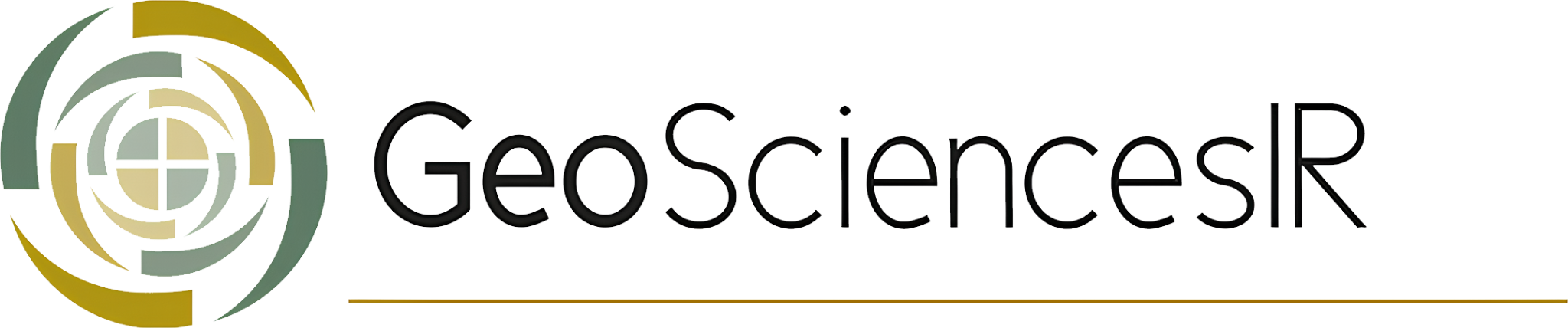 Progetto finanziato dai fondi PNRR del MUR
Mission 4 "Education and Research" - Component 2, "From Research to Enterprise" - Investment Line 3.1, "Fund for the Implementation of an Integrated Research and Innovation Infrastructure System"
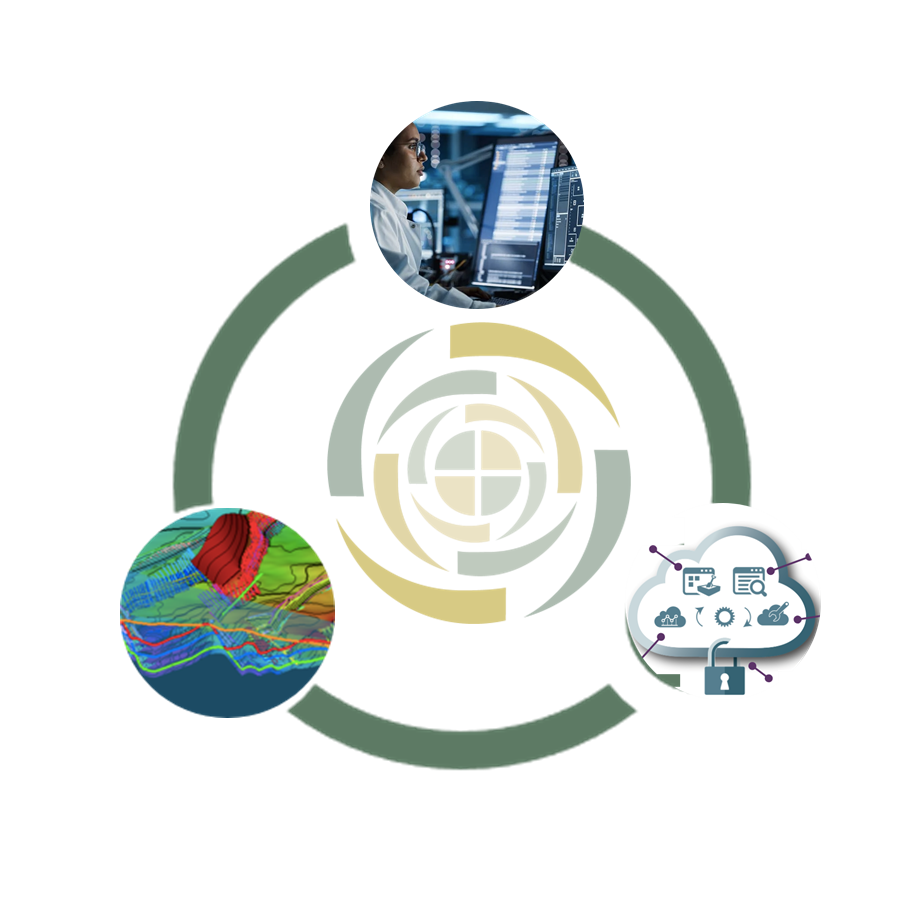 trasferimento conoscenze
Realizzare un’Infrastruttura di ricerca per la Rete Italiana dei Servizi Geologici regionali (RISG).
DURATA: 1 Ottobre 2022 - 30 Settembre 2025 (a seguito di proroga)
16 partners: 3 Enti di ricerca and 13 Università
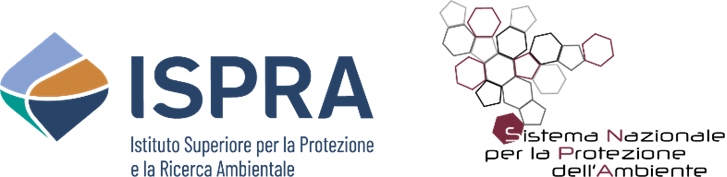 condivisione
ambiente cloud
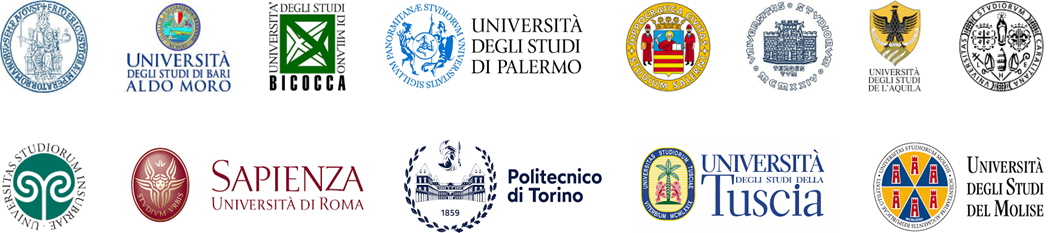 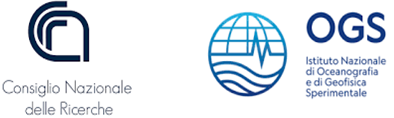 11
Geosciences-IR
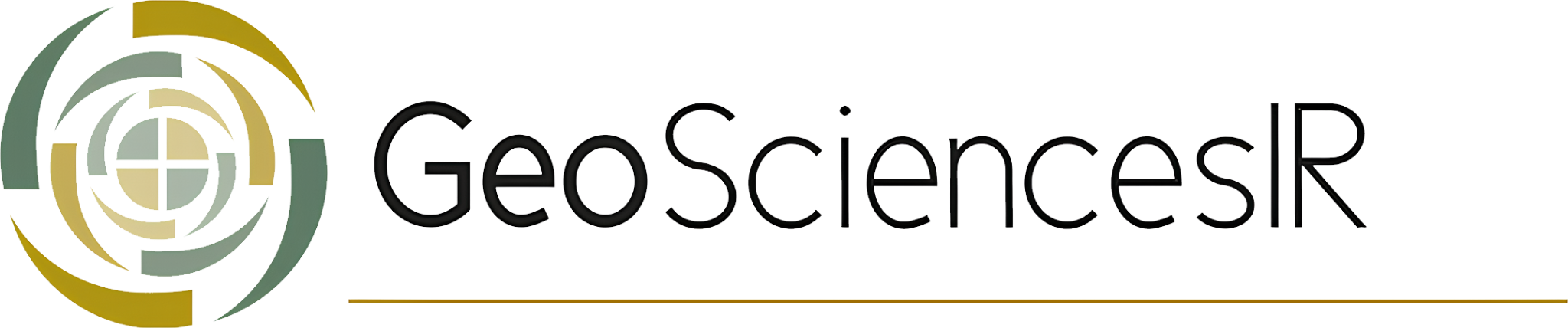 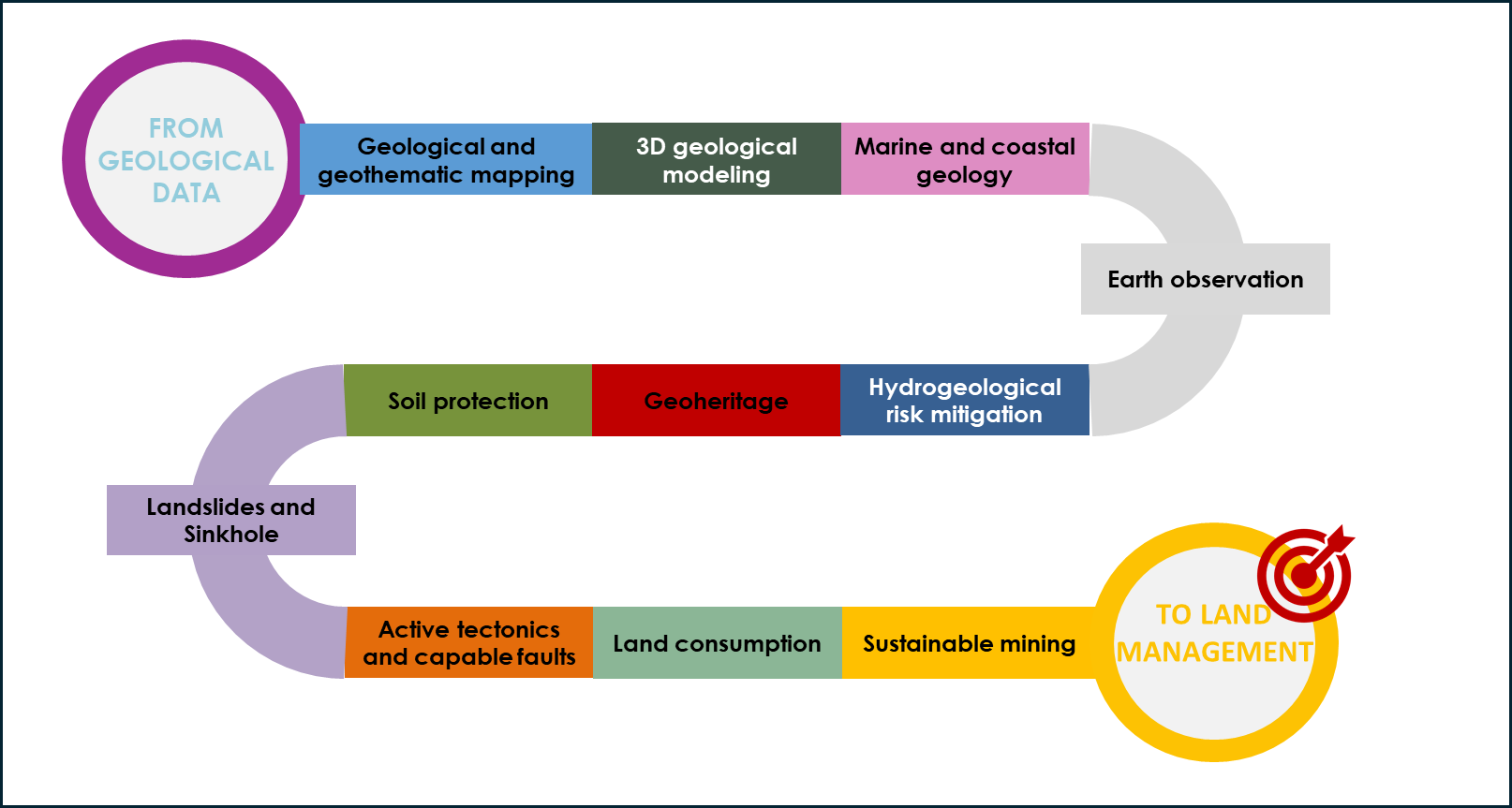 GeoSciences-IR affronta prioritariamente 12 temi principali derivanti dai temi oggetto dei tavoli tecnici
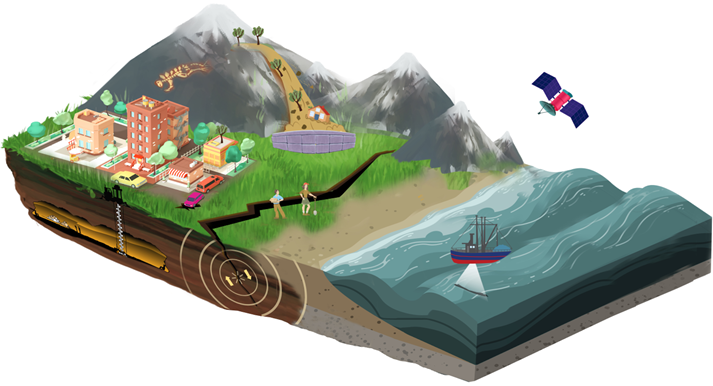 12
Geosciences-IR: prodotti
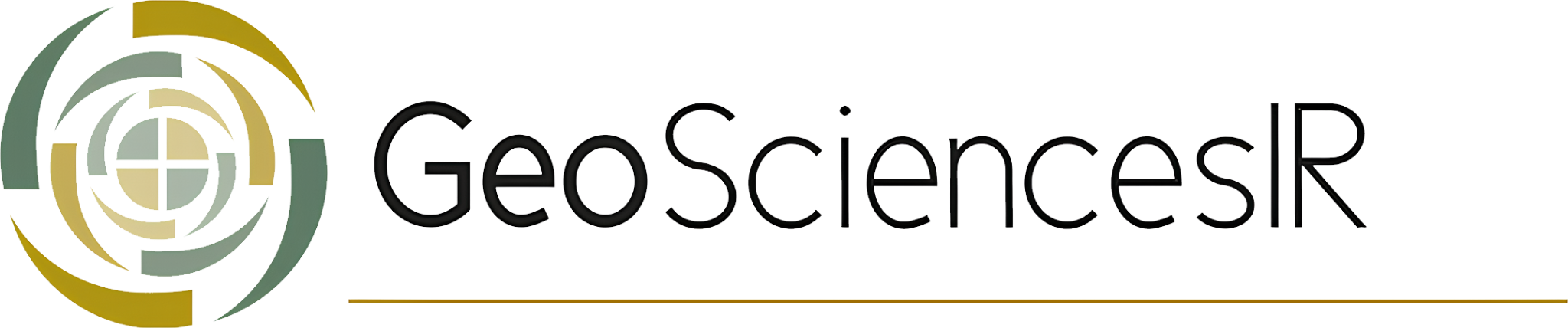 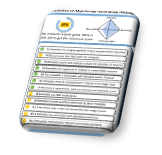 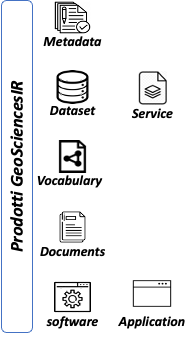 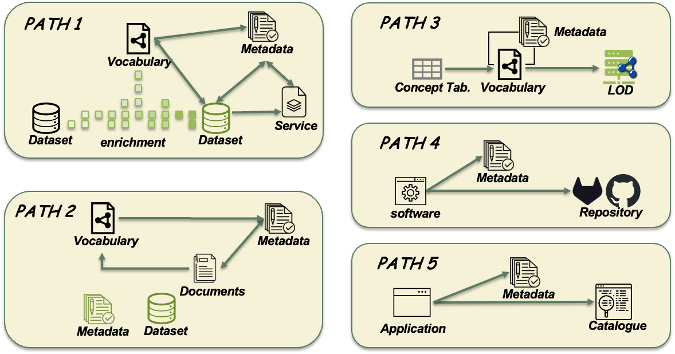 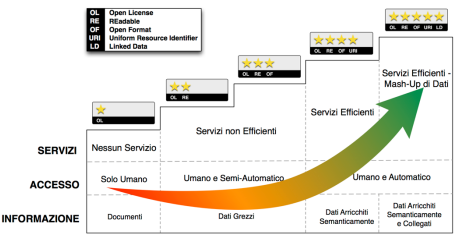 13
Geosciences-IR
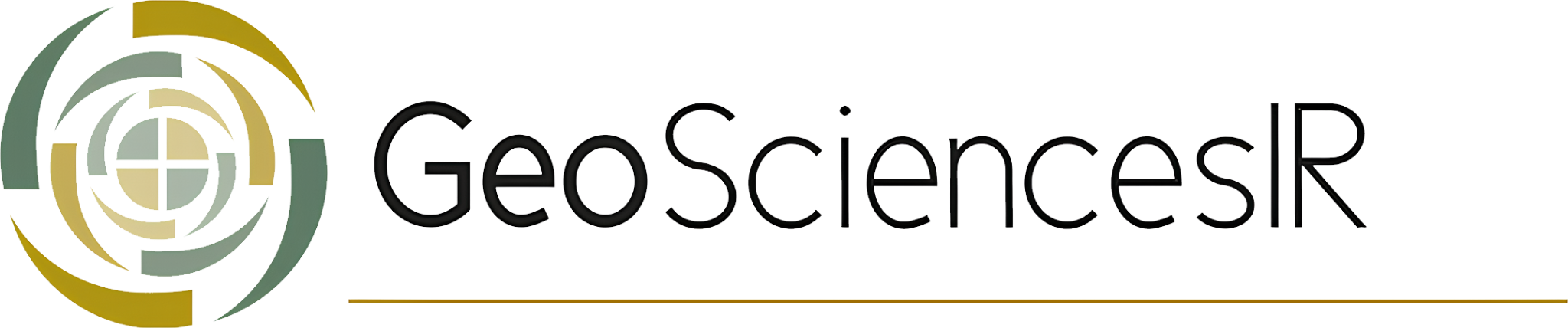 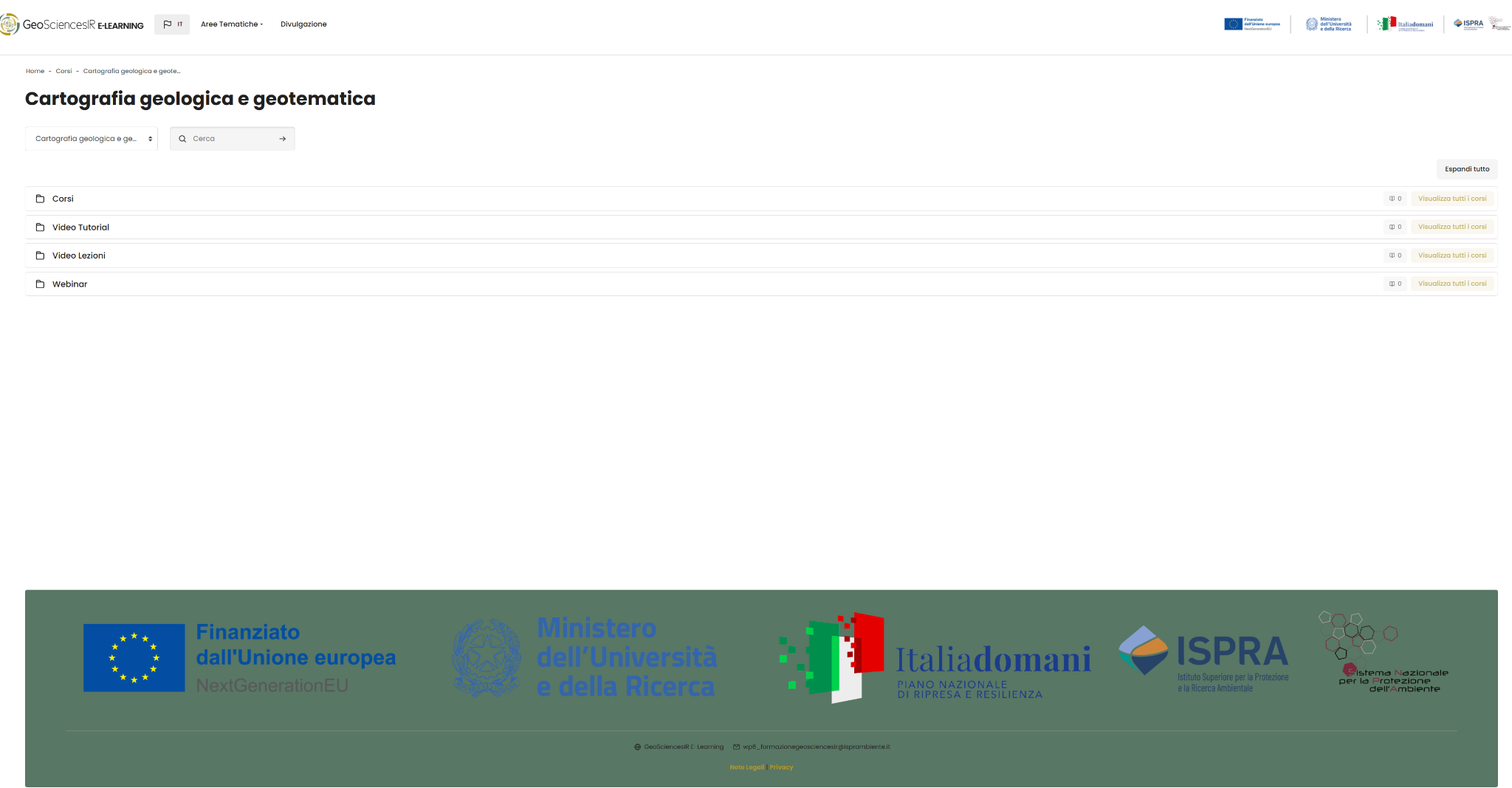 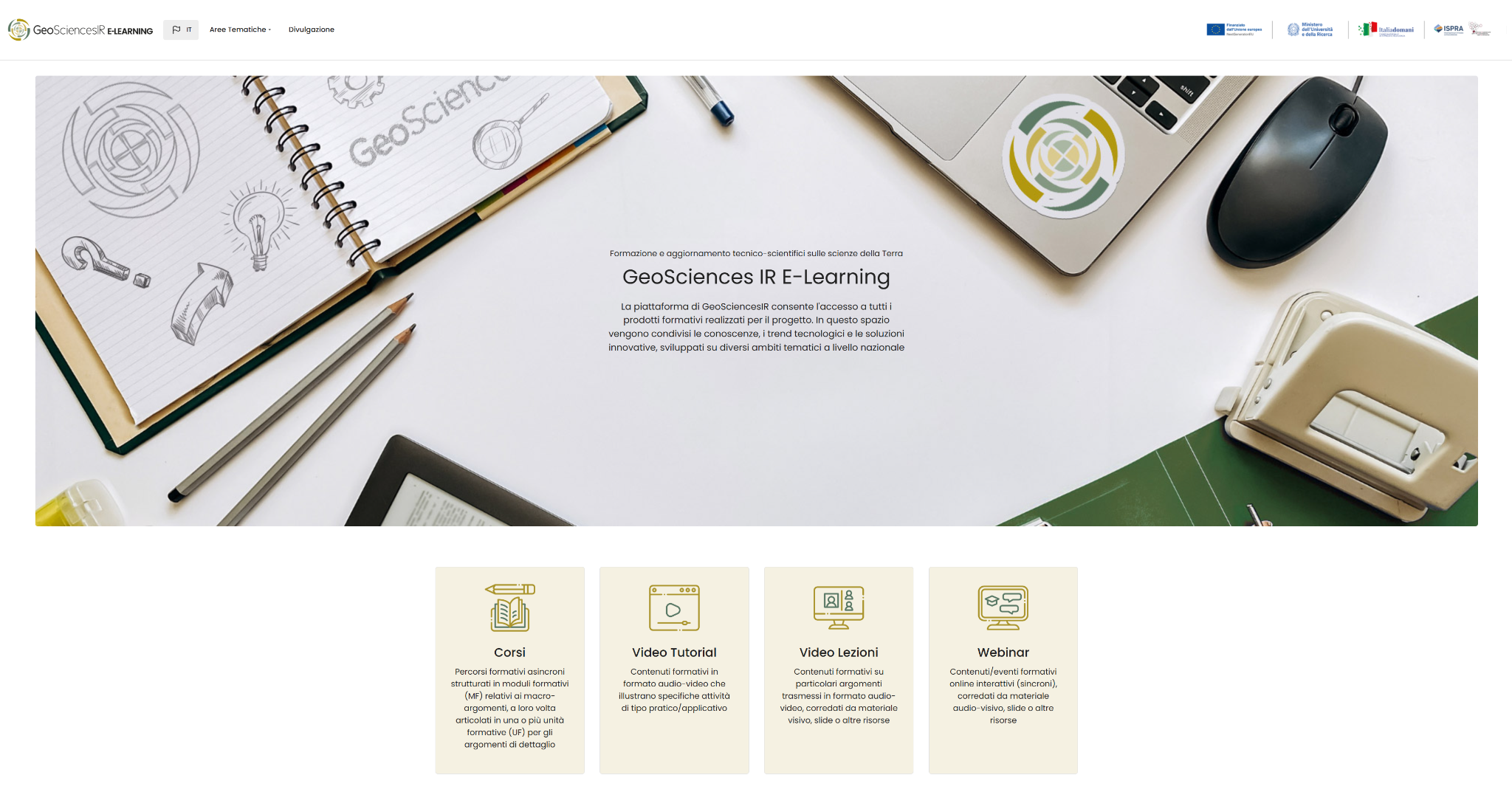 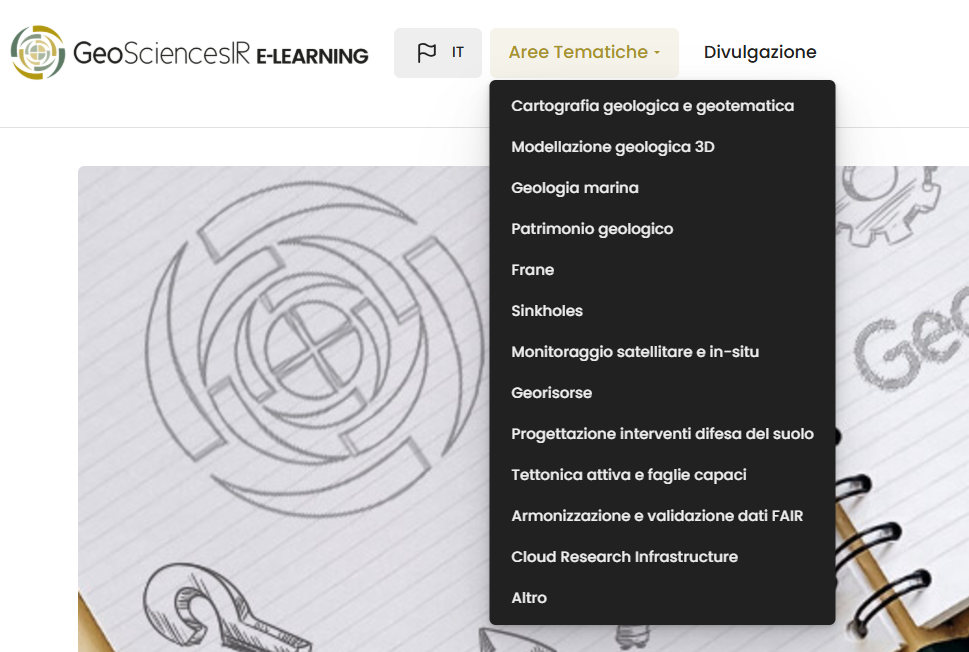 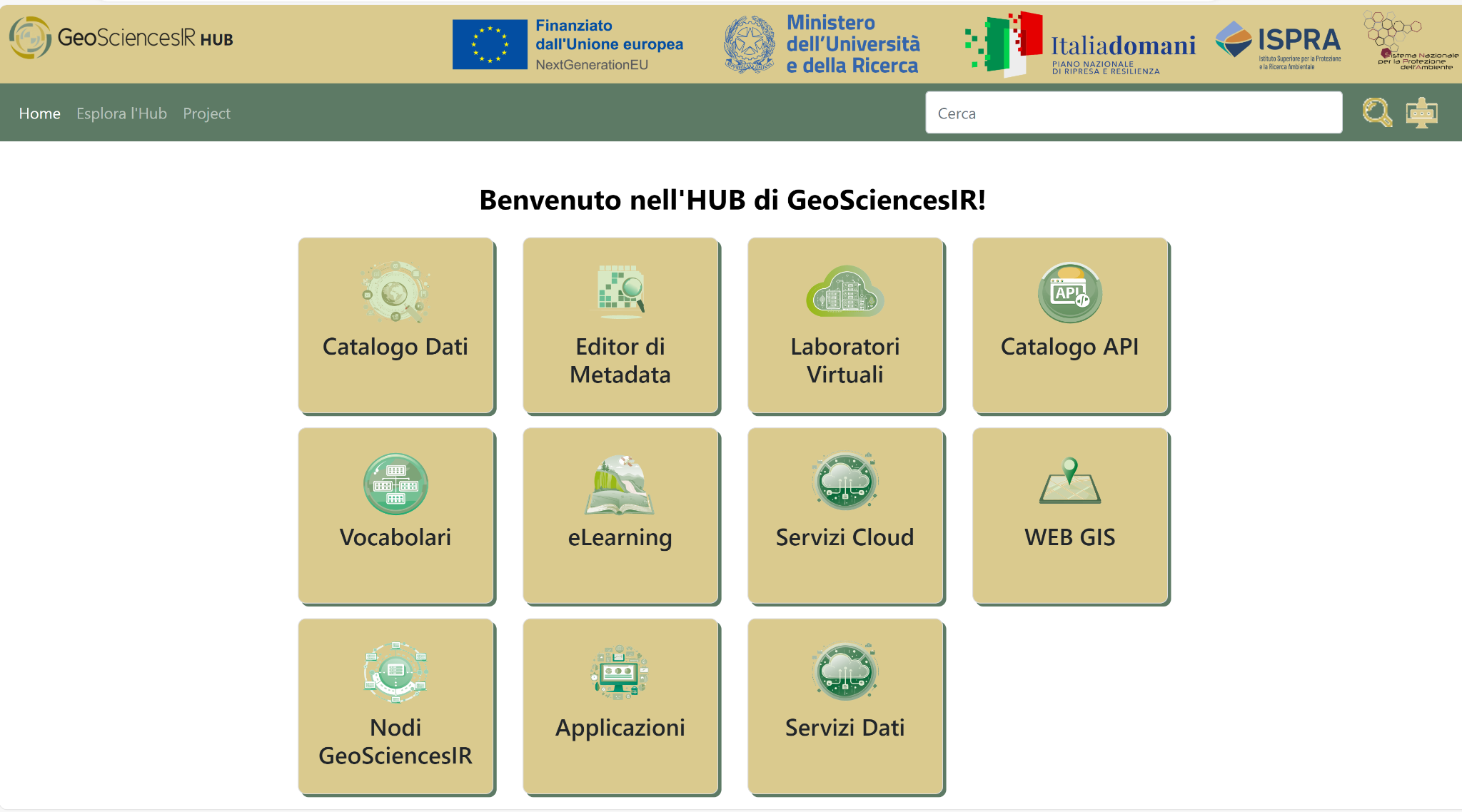 14
Il contesto europeo - EOSC federated “System of Systems”
USERS
EC PublicAdministration Services
European
HorizontalServices
EOSC EUNode
EOSCnode X
National
EOSCNode A
EOSCNode B
Thematic Cluster
Regional
Principio
NationalResources
Thematic 
Resources
As open as possible,
Institutional
InstitutionalResources
IndustryResources
as closed as necessary
from "L’opportunità di creare un nodo nazionale italiano per l’EOSC Federation elemento chiave della Scienza Aperta" by Rossi G. (2024).
https://agenda.infn.it/event/42629/contributions/239395/attachments/123838/181791/Presentazione%20NODO%20EOSC%20CoPER-CRUI.pdf
15
Il contesto italiano - PNSA & PNIR 2021-2027
Piano Nazionale Infrastrutture di Ricerca
Piano Nazionale per la Scienza Aperta
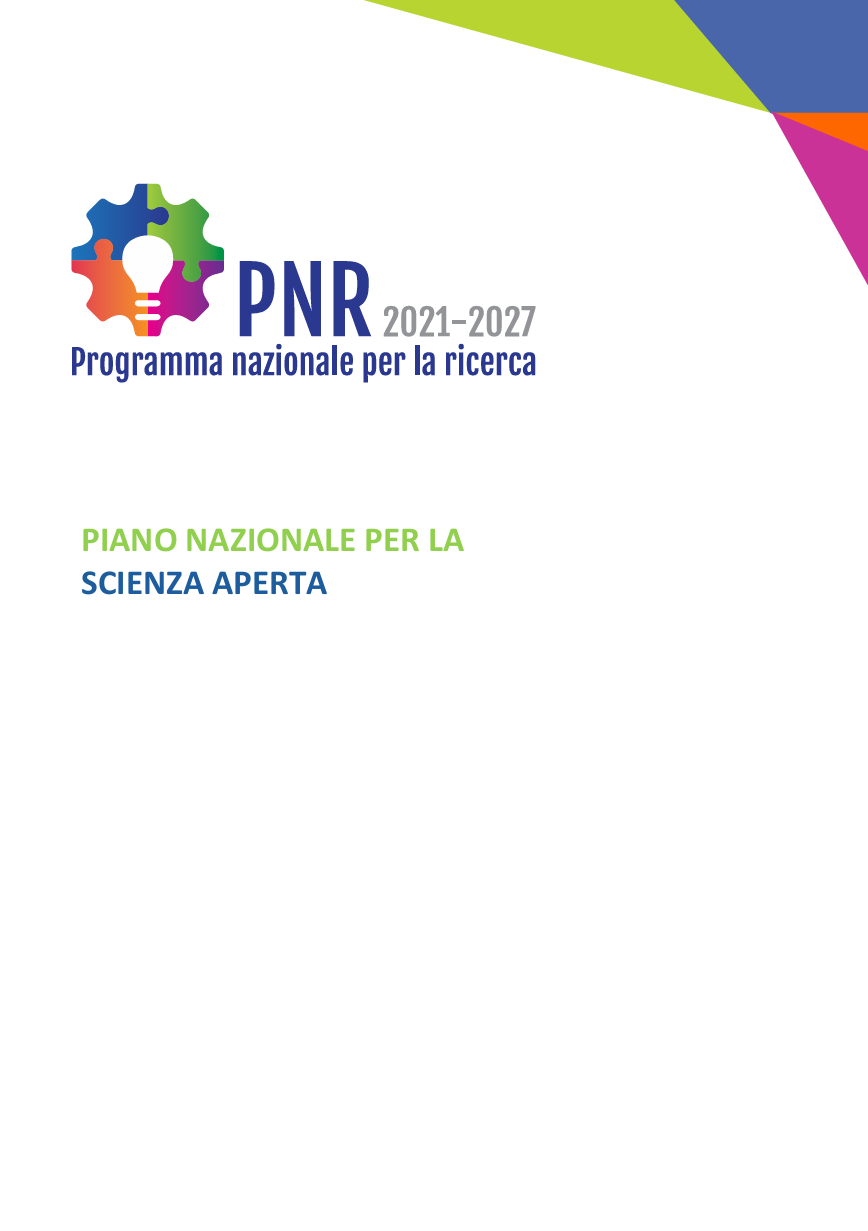 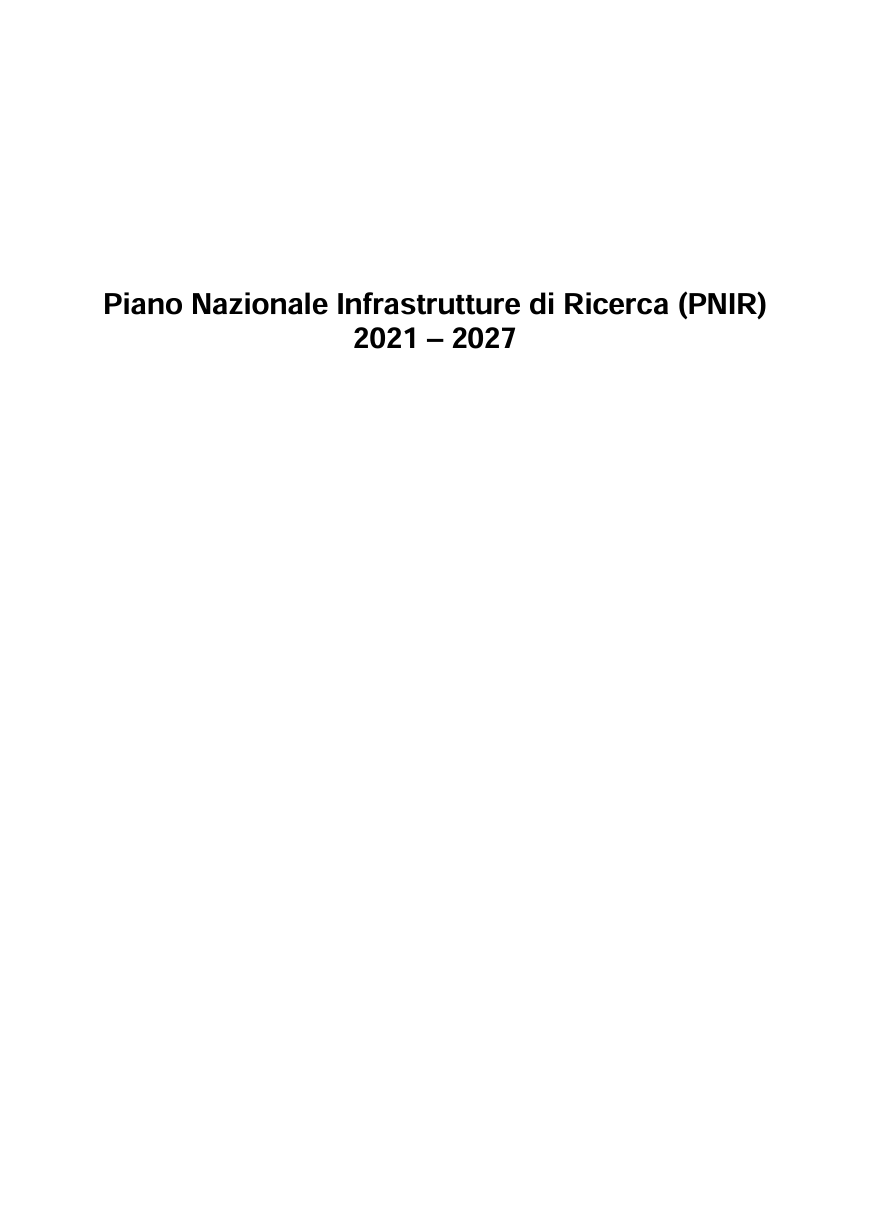 Assi di intervento:
Pubblicazioni scientifiche
Dati della ricerca scientifica
Valutazione della ricerca
Scienza aperta, comunità scientifica e partecipazione europea
Apertura dei dati della ricerca su SARS-COV-2 e COVID-19
Il contesto europeo e nazionale
Linee guida strategiche
Approccio sistemico
Priorità nazionali
16
Politiche sui dati aperti e territoriali/ambientali
La Direttiva europea Open Data (1024/2019/UE) recepita con il D. Lgs 200/2021 identifica tre classi di dati:
1
2
2
17
Questioni legate alla normativa - Tipologie di dati
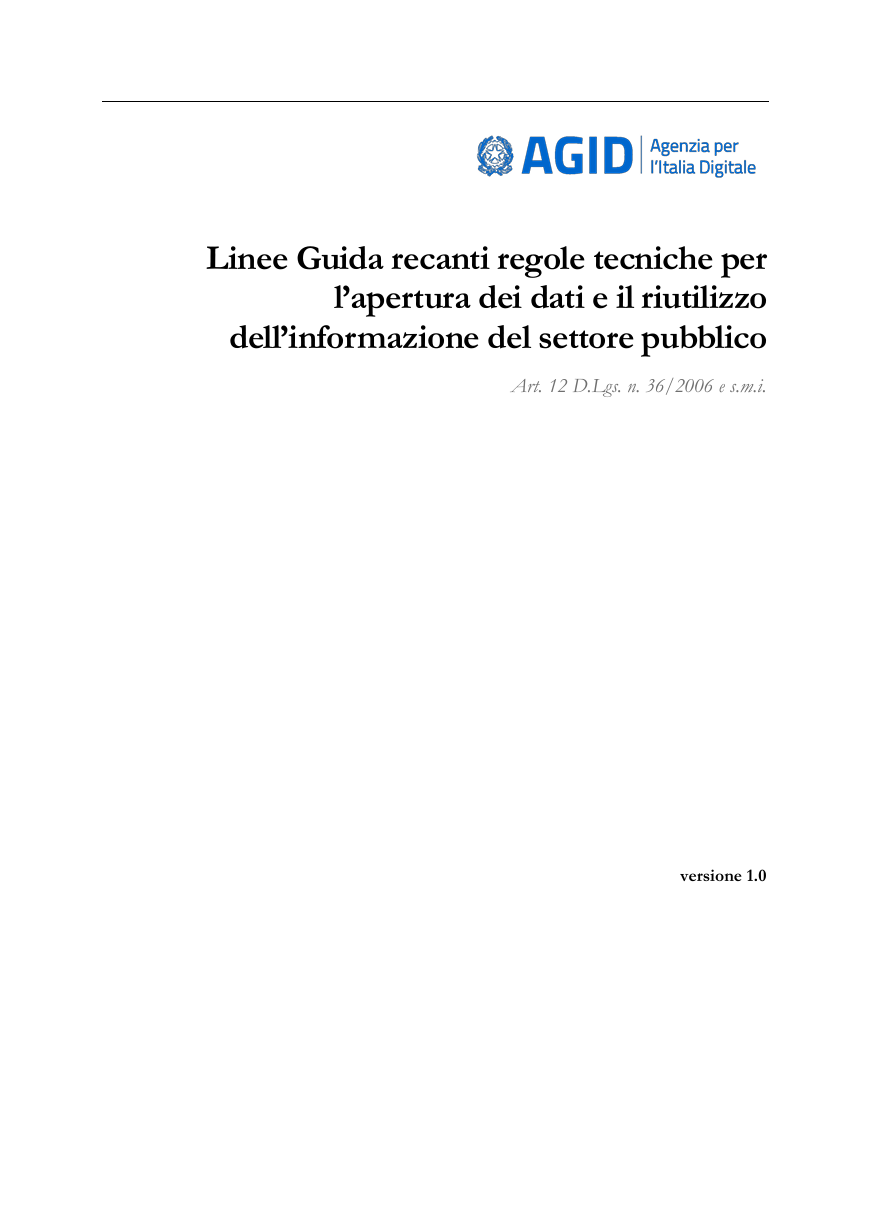 Determinazione n.183 del 3 agosto 2023, adozione delle “Linee guida recanti regole tecniche per l'apertura dei dati e il riutilizzo dell'informazione del settore pubblico”
ai sensi dell'art. 71 del D. Lgs. 82/2005 recante Codice dell'Amministrazione Digitale. (183/2023).
https://www.agid.gov.it/sites/agid/files/2024-05/lg-open-data_v.1.0_1.pdf
Normativa di riferimento
Terminologia
Principi generali
Aspetti organizzativi e qualità dei dati
Aspetti legali e di costo
Pubblicazione e strumenti di ricerca
Modello per i dati aperti
Standard di riferimento e formati aperti
Requisiti e raccomandazioni
Risorse utili
18
Principio “Open by design and by default”
Direttiva (UE) 2019/1024 sull'apertura dei dati e al riuso dell'informazione del settore pubblico,  Articolo 5, Comma 2: Gli Stati membri incoraggiano gli enti pubblici e le imprese pubbliche a produrre e mettere a disposizione i documenti secondo il principiodell'«apertura fin dalla progettazione e per impostazione predefinita». https://eur-lex.europa.eu/eli/dir/2019/1024/oj?locale=it
Disponibilitàdei Dati
Accessibilitàdei Dati
Supporto istituzionale al riutilizzo dei dati
Politica di aperturadei contenutiin modo predefinito
Politica di accesso illimitato ai dati
Iniziative e partnership per la promozionedei dati
Coinvolgimento delle parti interessate per il rilascio dei dati
Coinvolgimento delle parti interessate per la qualità e la completezza dei dati
Alfabetizzazione alla condivisione dei dati
Attuazione
Attuazione
Monitoraggio dell'impatto
19
da OECD 2017 OURdata Index
Principi fondanti
FAIR principles

Findable
Accessible
Interoperable
Reusable
CARE principles

Collective benefit
Authority to control
Responsibility
Ethics
TRUST principles

Transparency
Responsibility
User focus
Sustainability
Technology
Lin et al. 2020
Carroll et al. 2020, 2021
Lin et al. 2020
20
Formazione e disseminazione
Formazione su Research Data Management per i produttori e gestori dei dati
Comunicazione dei risultati e coinvolgimento delle parti interessate
PLAN
REUSE
Comunità Scientifica
Pubblico
Generico
SHARE
GENERATE
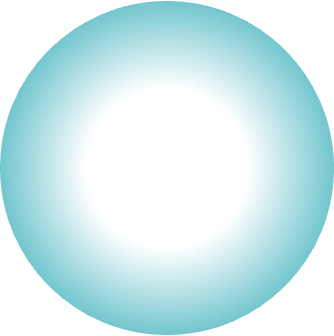 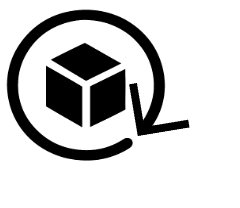 Aziende
Istituzioni
Pubbliche
VISUALISE
ARCHIVE
Media
Professionisti
INTERPRET
PROCESS
ANALYSIS
21
Abilitazione degli utenti registrati a funzioni particolari
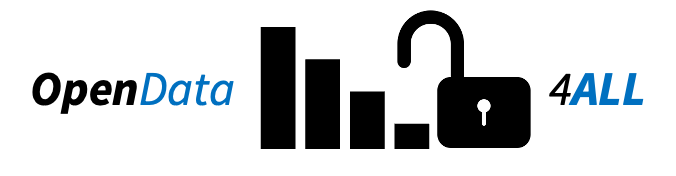 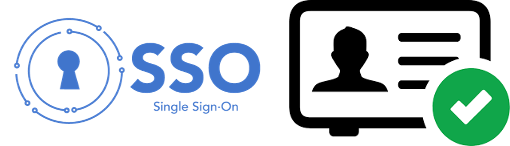 molteplici Identity Providers 
(es. IDEM-EduGAIN-eIDAS, SPID, ORCID, Google, locale)
Uso VRE
Uso API 
“machine friendly”
Corsi di formazione
Workspace personalizzati
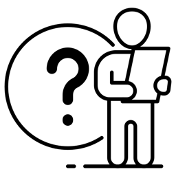 “NIS2”
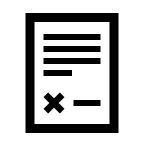 Gestione dei dati personali
“GDPR”
22
Problema dell’attrattività degli EPR per i profili necessari
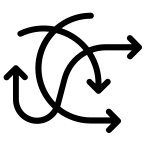 Complessità delle procedure selettive 
tempi troppo lunghi e farraginosi
mancata attrattività degli informatici (salari non competitivi)
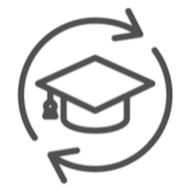 Mancanza di figure professionali adeguatamente formate 
Assenza profili: 
Data manager
Data steward
Infrastructure manager
23
Sostenibilità
Risorse umane: contratti T.D. per tecnologi, ricercatori, CTER,della durata iniziale di 24 mesi(proroga con i fondi residui 2-4-6 mesi in funzione della data di reclutamento).Scadenza massima a conclusione della proroga di progetto (seconda metà 2025).
Economica: costi annuali (costi cloud, costi ced, aggiornamento sw) 
Tecnologica: aggiornamento infrastrutture (CED/HW, SW) 
Forma legale: consorzio, fondazione, …?
24
Conclusioni
Coordinamento strategico per la sostenibilità,sia a livello nazionale che Europeo
Sforzo per la standardizzazione delle soluzionigestionali e tecnologiche adottate
Valutazione e misurazione dell’impatto per i dati aperti
Valorizzazione professionale dellenuove competenze necessarie a gestire i dati
25
[Speaker Notes: Quale strategia per la costruzione di un nodo nazionale per i dati?
Quali indicazioni per la sostenibilità a 10 anni finanziaria e tecnologica e per il capitale umano?
Vari ministeri (MUR, MASE) di riferimento, quale tavolo per discutere di strategie?]
Grazie per l’attenzione
Carlo Cipolloni, ISPRA, Geosciences, carlo.cipolloni@isprambiente.it
Maria Pia Congi, ISPRA, Geosciences, mariapia.congi@isprambiente.it 
Lucia Cacciola, INGV, MEET, lucia.cacciola@ingv.it
Mauro Caccavale, CNR, ITINERIS, mauro.caccavale@cnr.it
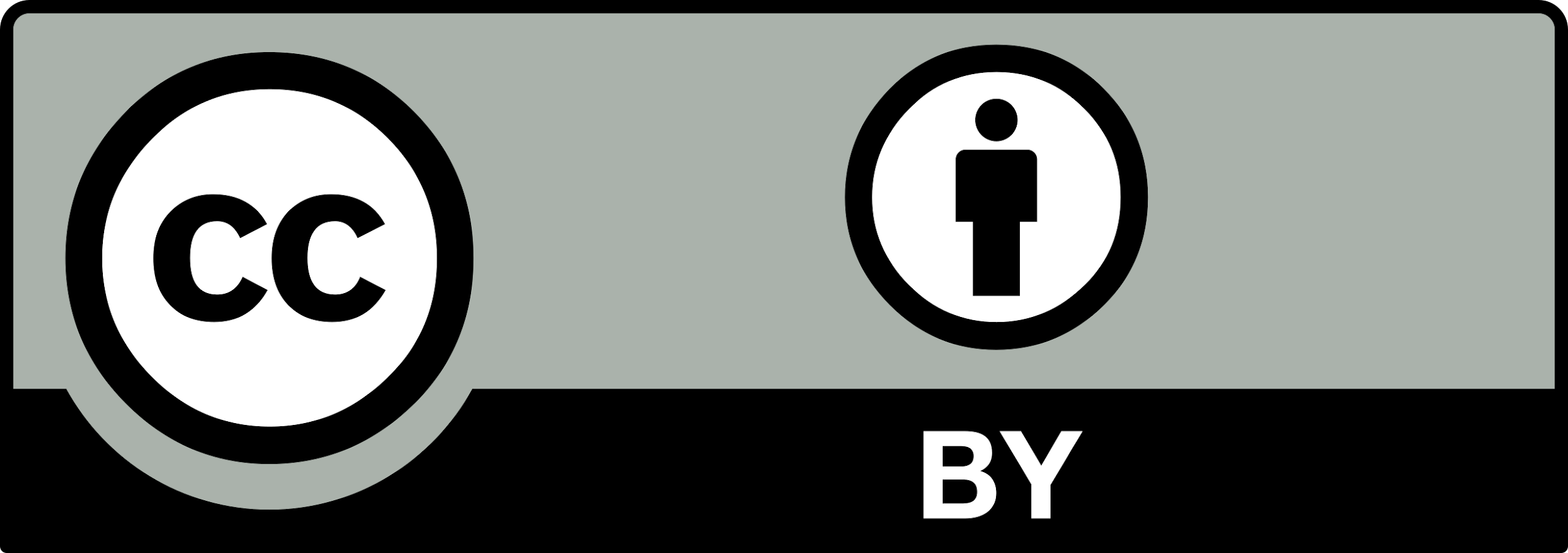 26